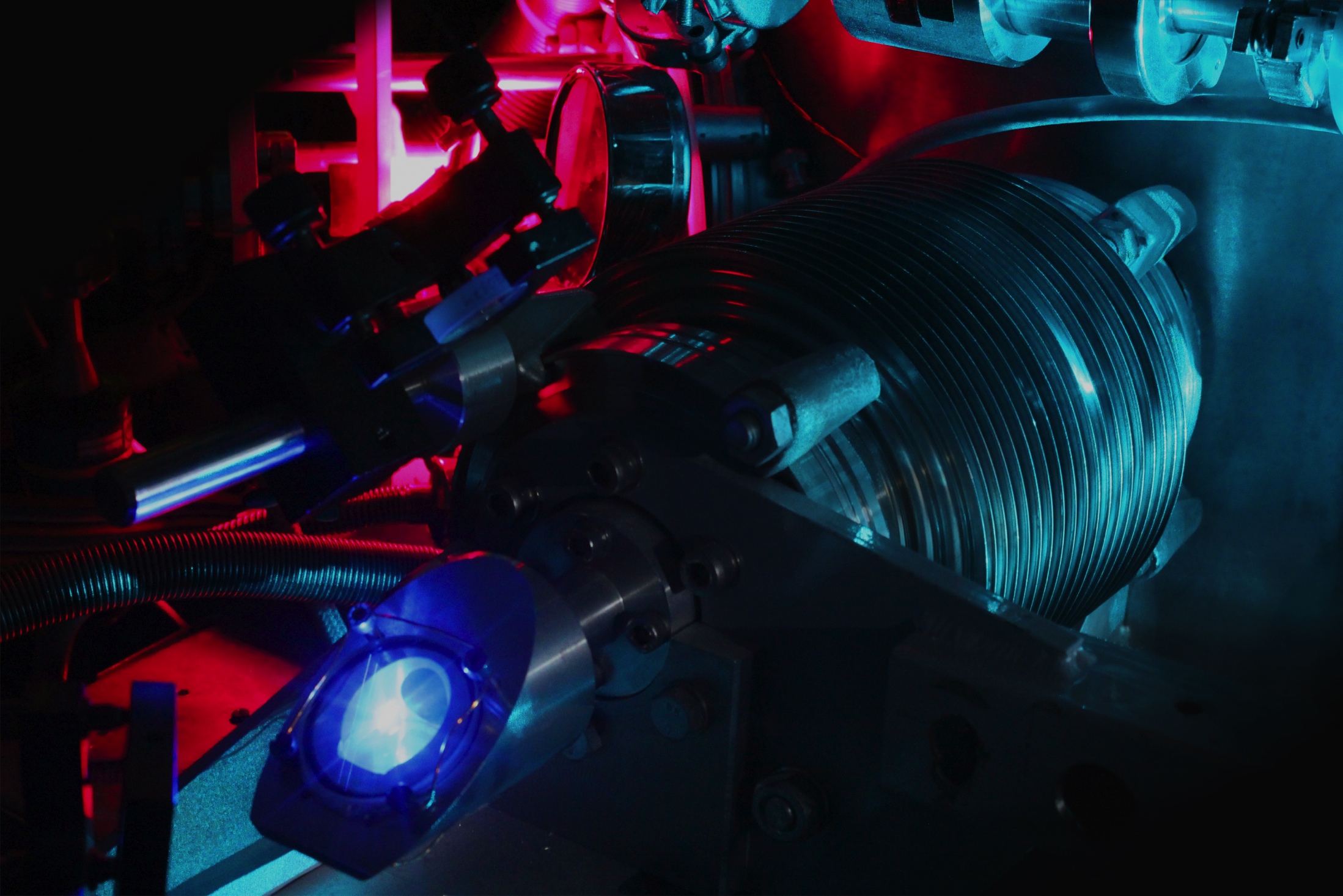 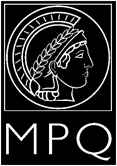 Precision spectroscopy of the2S-nP transitions in atomic hydrogen
L. Maisenbacher, A. Beyer, A. Matveev, V. Andreev, 
K. Khabarova, A. Grinin, D. C. Yost, R. Pohl,
N. Kolachevsky, T. W. Hänsch and Th. Udem
Proton radius workshop, Mainz, July 22, 2018
Fundamental constants and hydrogen spectroscopy
Hydrogen energy levels in SI units including relativistic, recoil, QED and finite nuclear size corrections:
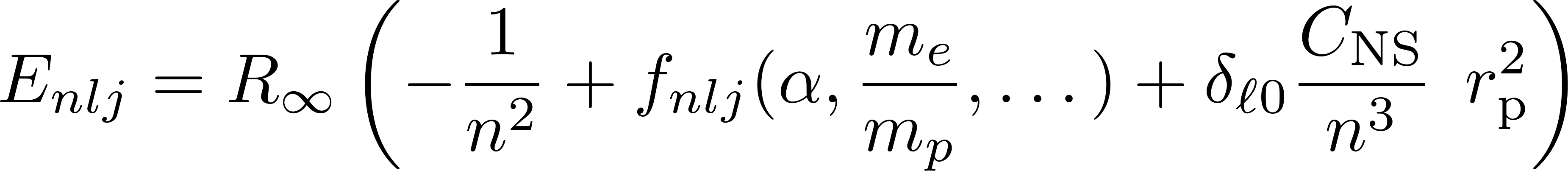 RMS proton
charge radius
Rydberg
constant
Fine
structure
constant
electron –
proton
mass ratio
Determined from
H spectroscopy
Determined from
H spectroscopy
Measured with high precision
in Penning trap and atom
interferometry experiments
2
Fundamental constants and hydrogen spectroscopy
Uncertainty of Rydberg constant determination over time
Uncertainty and line widths of
measured hydrogen transitions
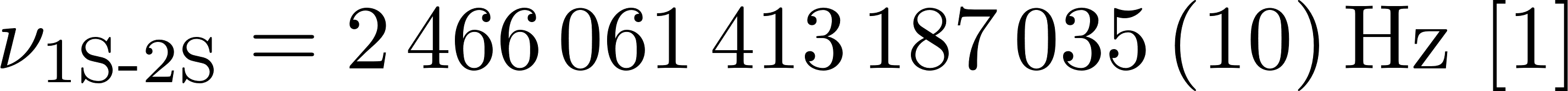 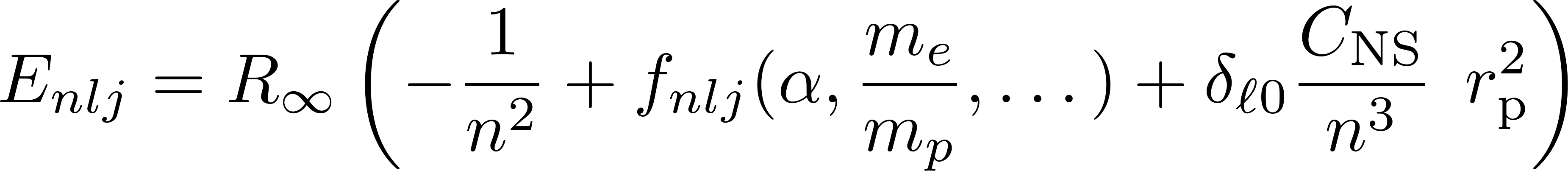 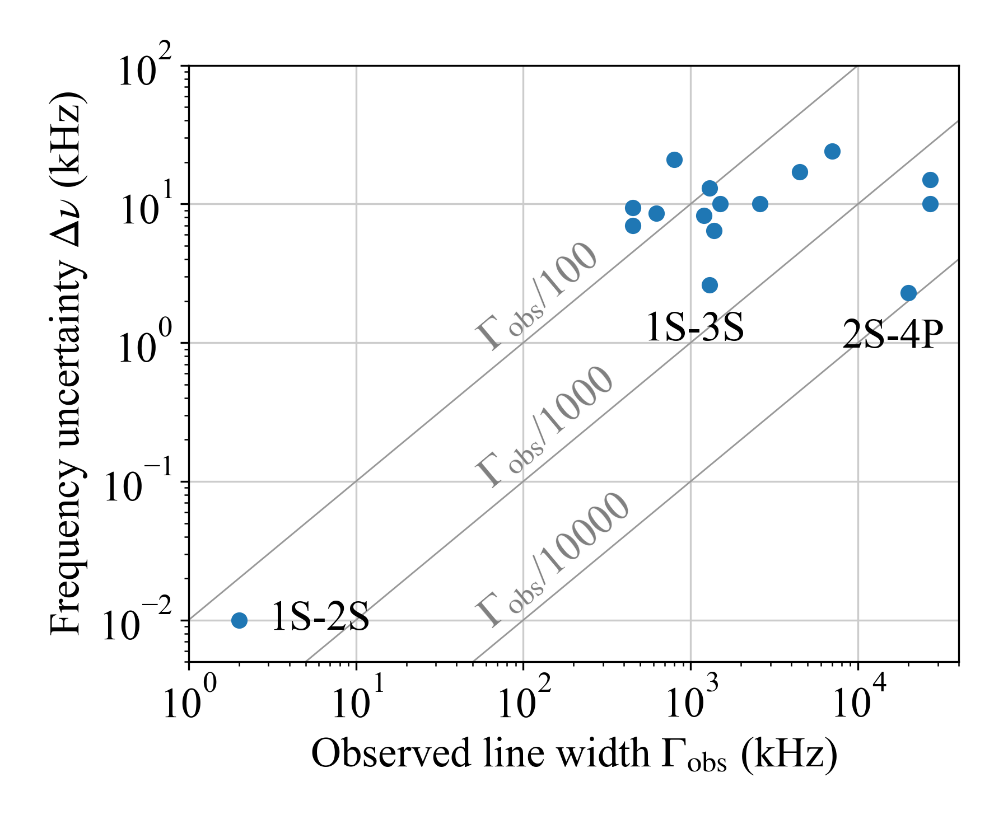 Progress in hydrogen spectroscopy over time
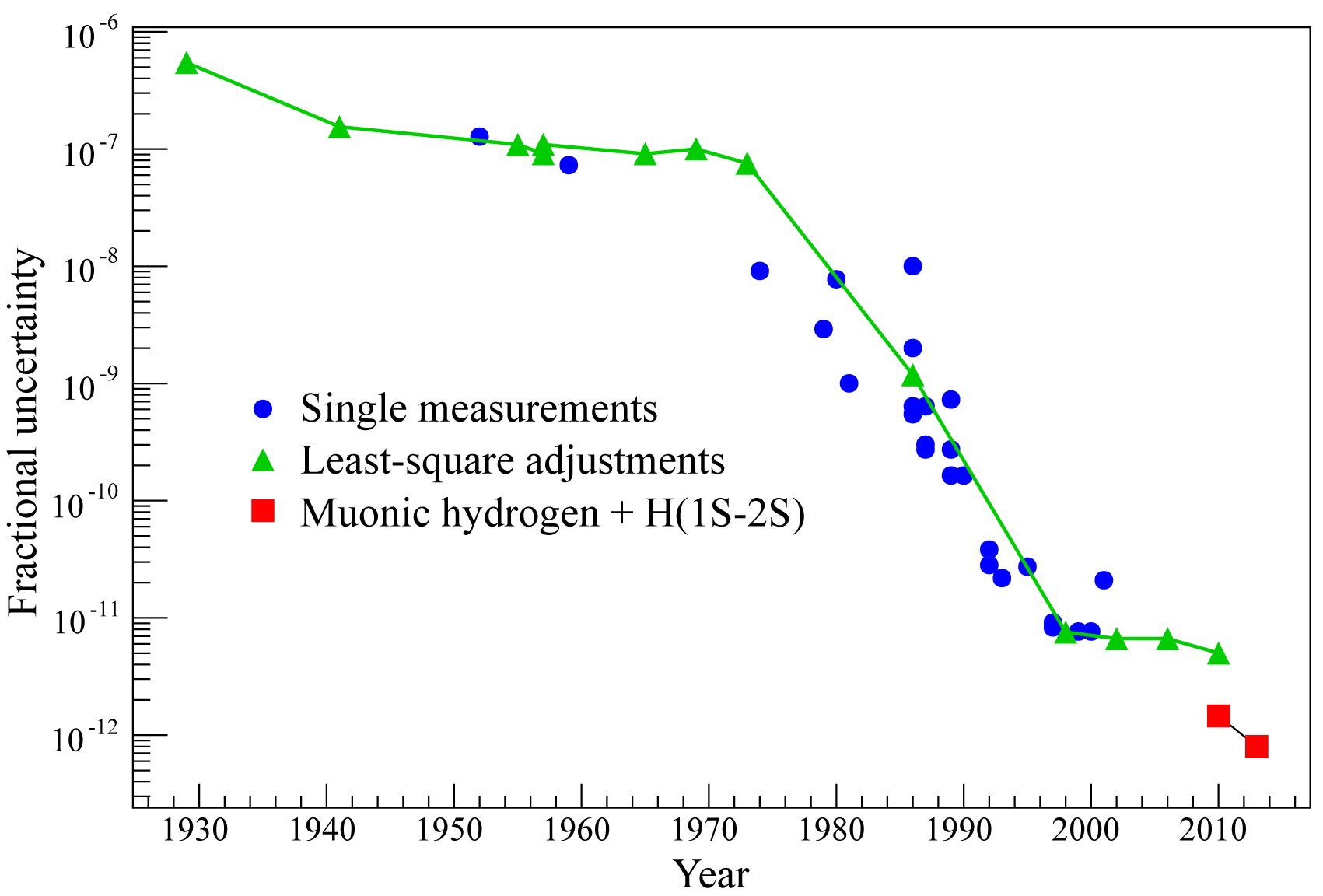 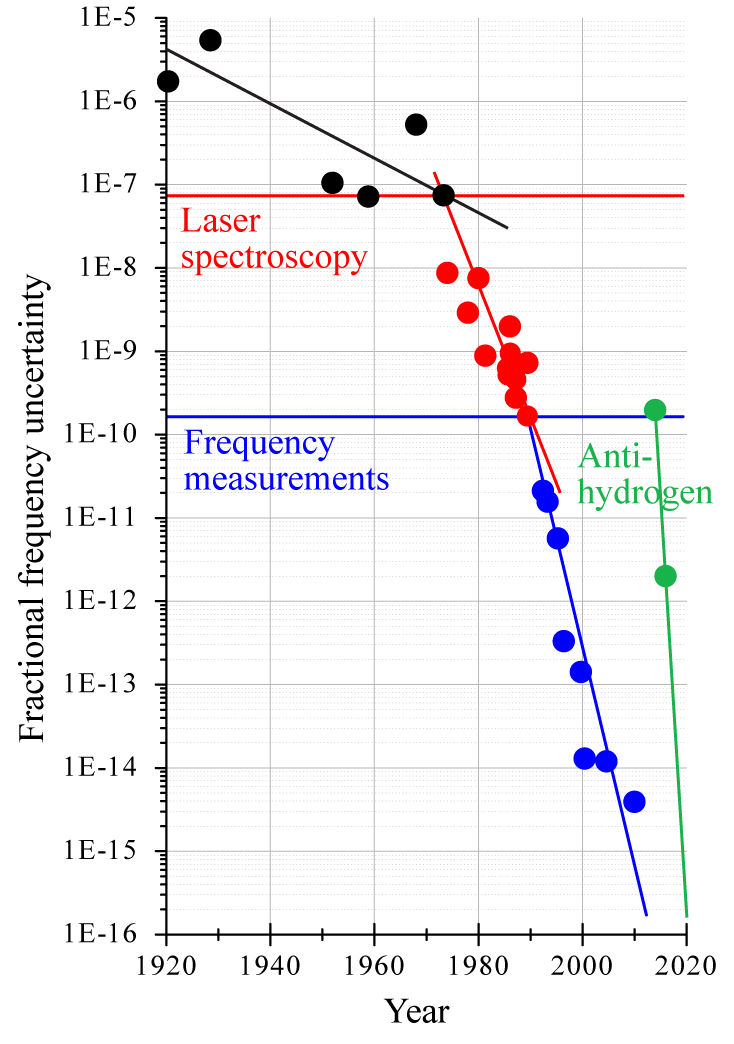 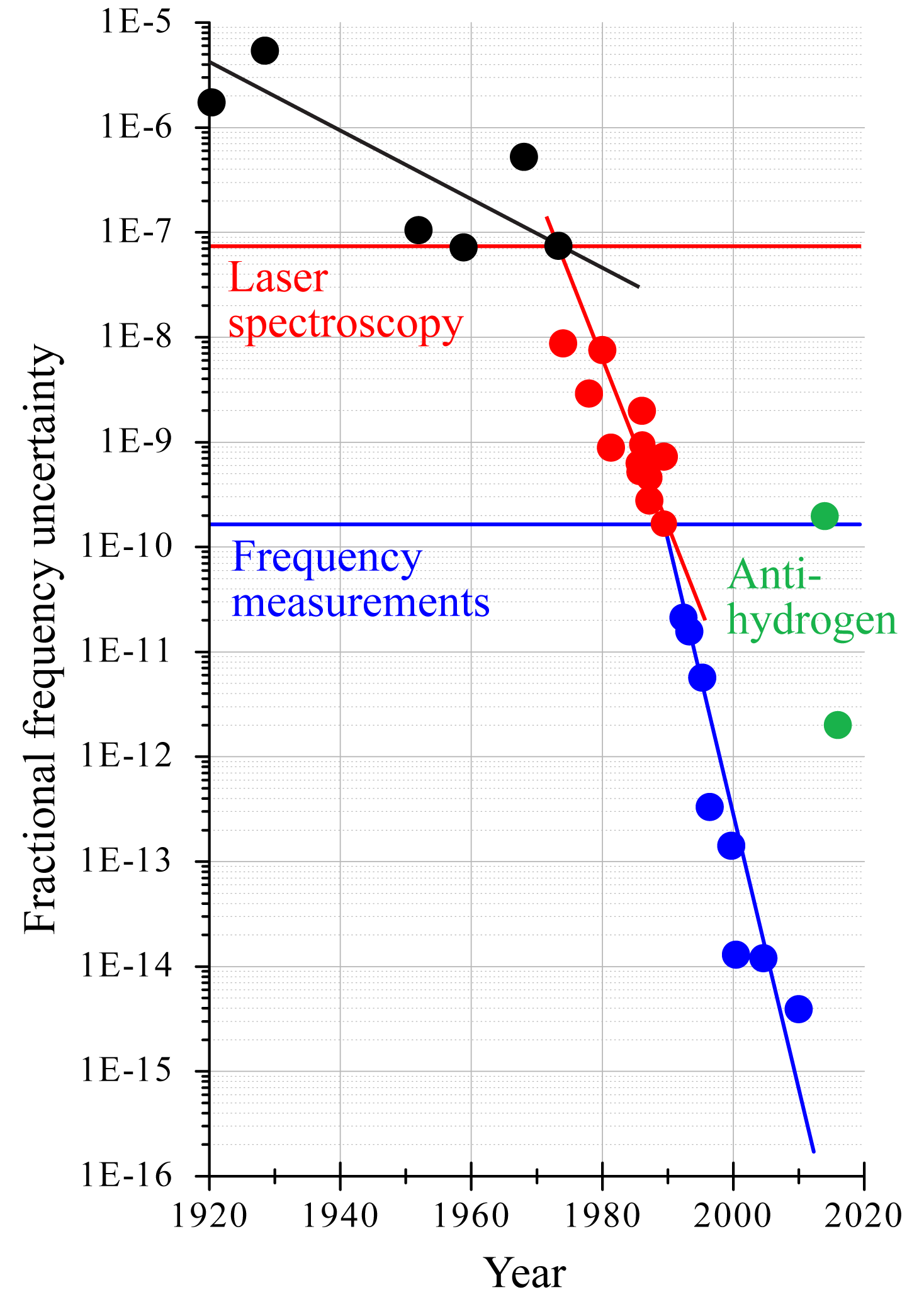 1S-2S: 1.3 Hz (natural) / 1 kHz (observed)
Other transitions: > 300 kHz
[1] C. G. Parthey et al., Phys. Rev. Lett. 107, 203001 (2011)
3
The Rydberg constant and proton size from 2S-4P
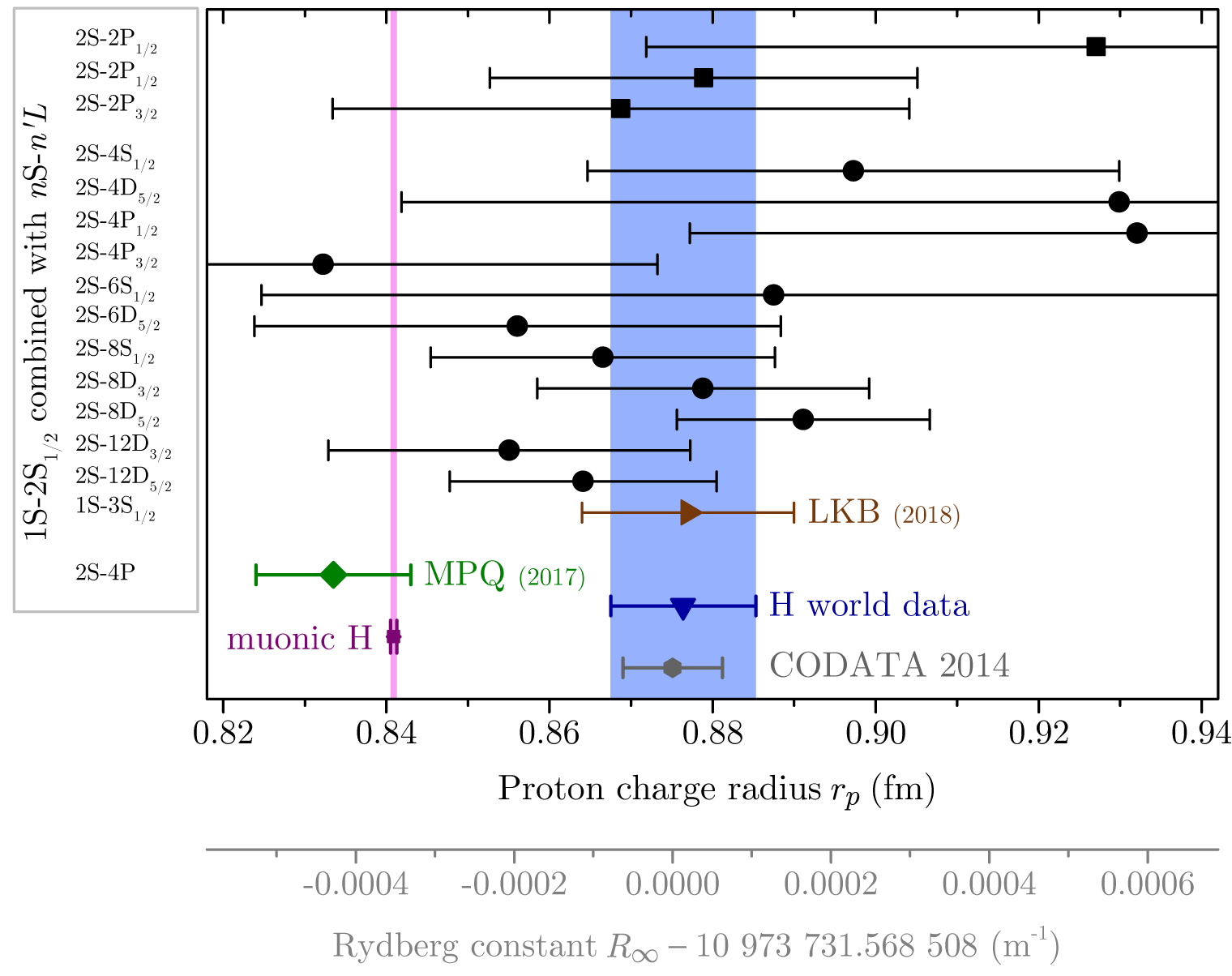 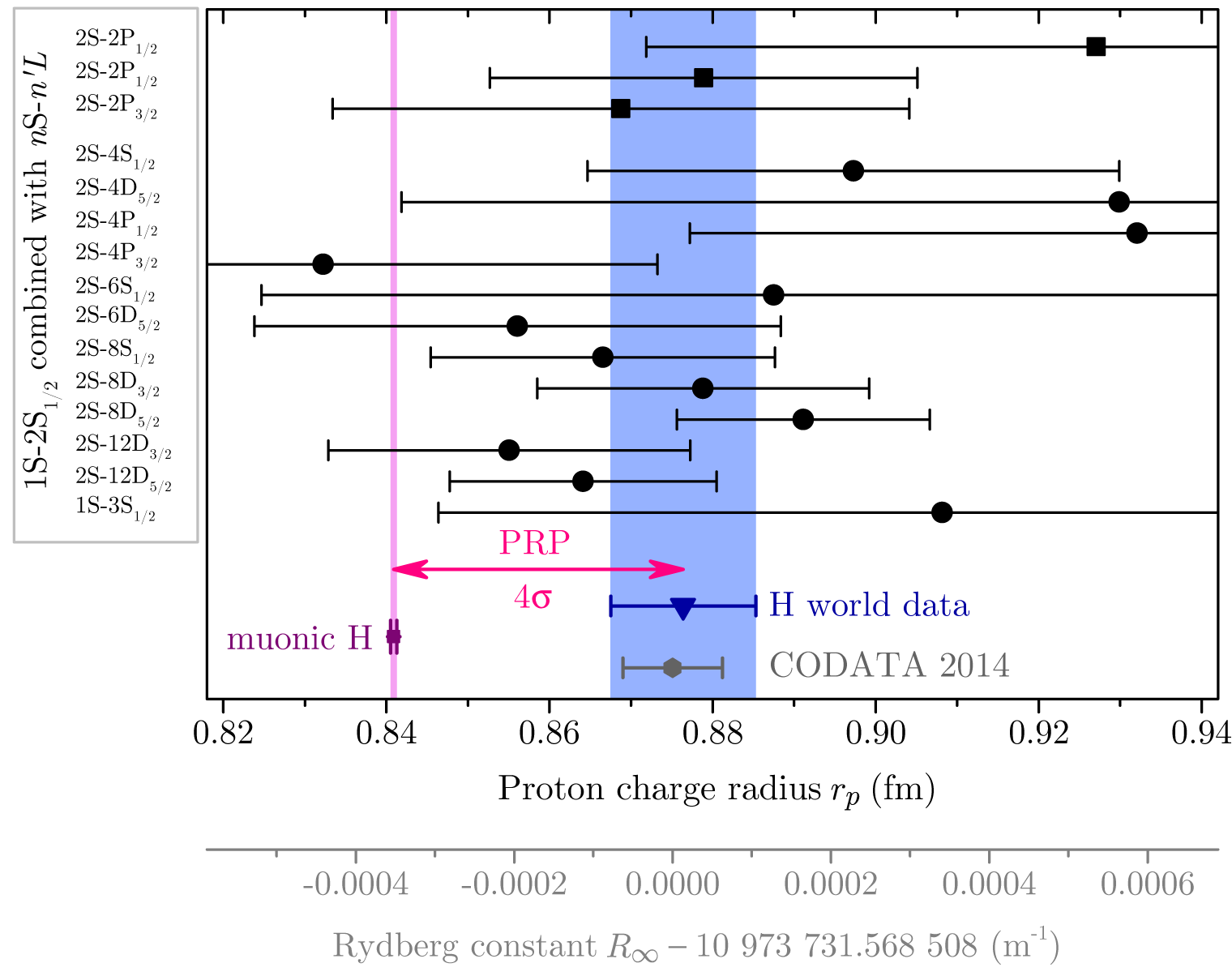 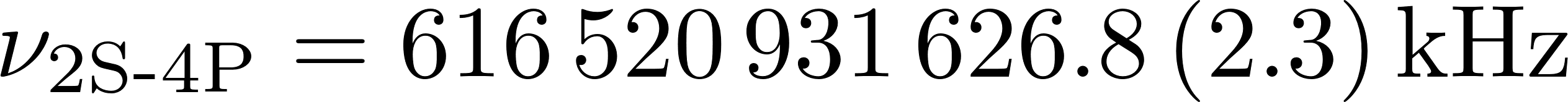 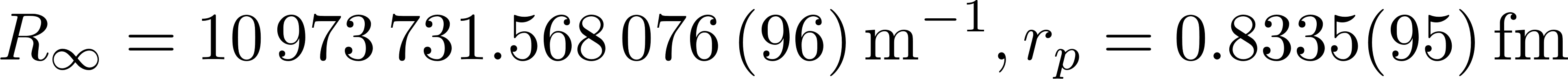 2S-4P: A. Beyer, L. Maisenbacher, A. Matveev et al., Science 358, 79 (2017)
4
2S-4P transition
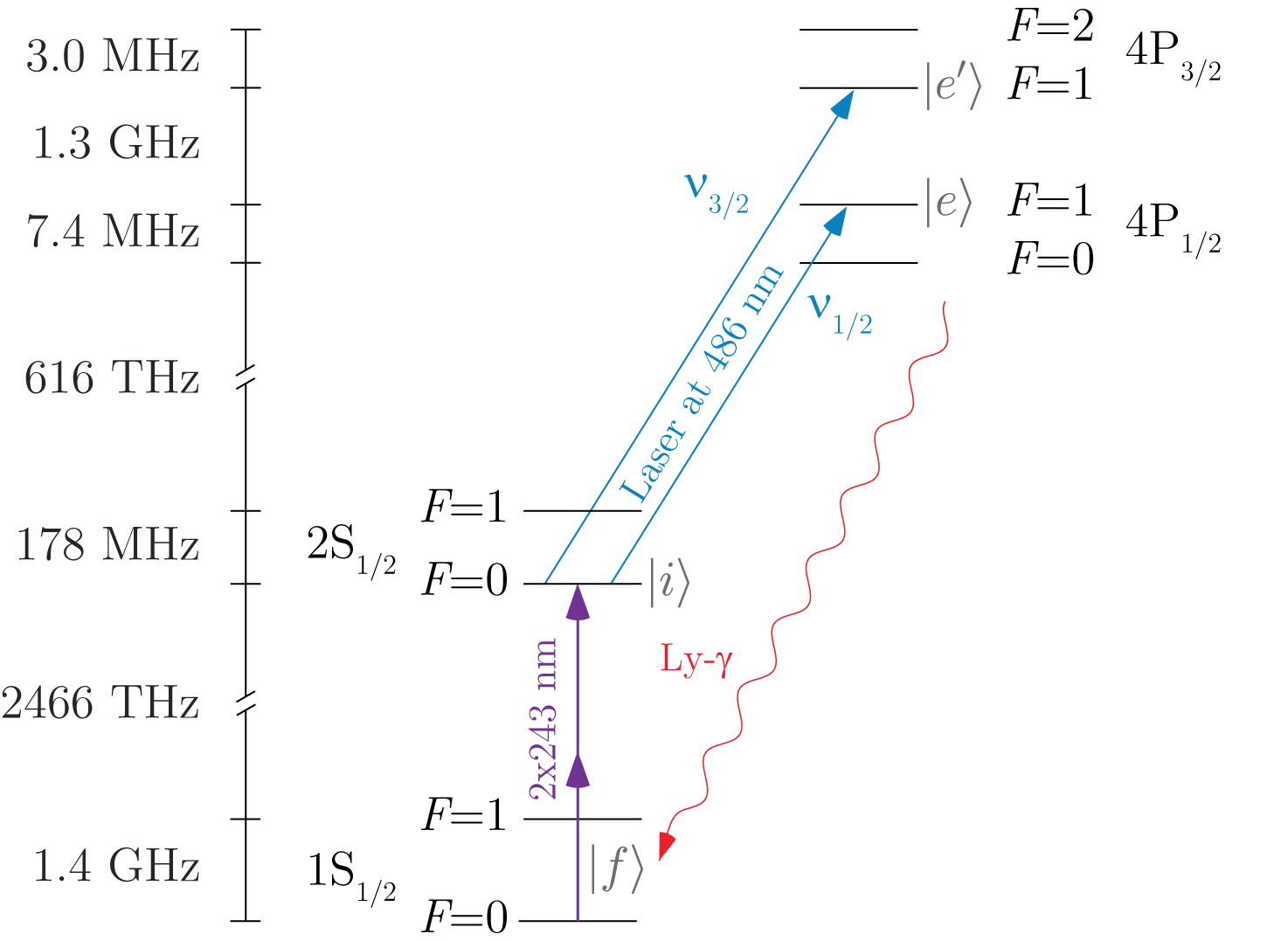 One-photon (dipole-allowed) transition, complimentary to previous two-photon measurements

Conceptually simple fluorescence spectroscopy, no saturation or ac-Stark shift
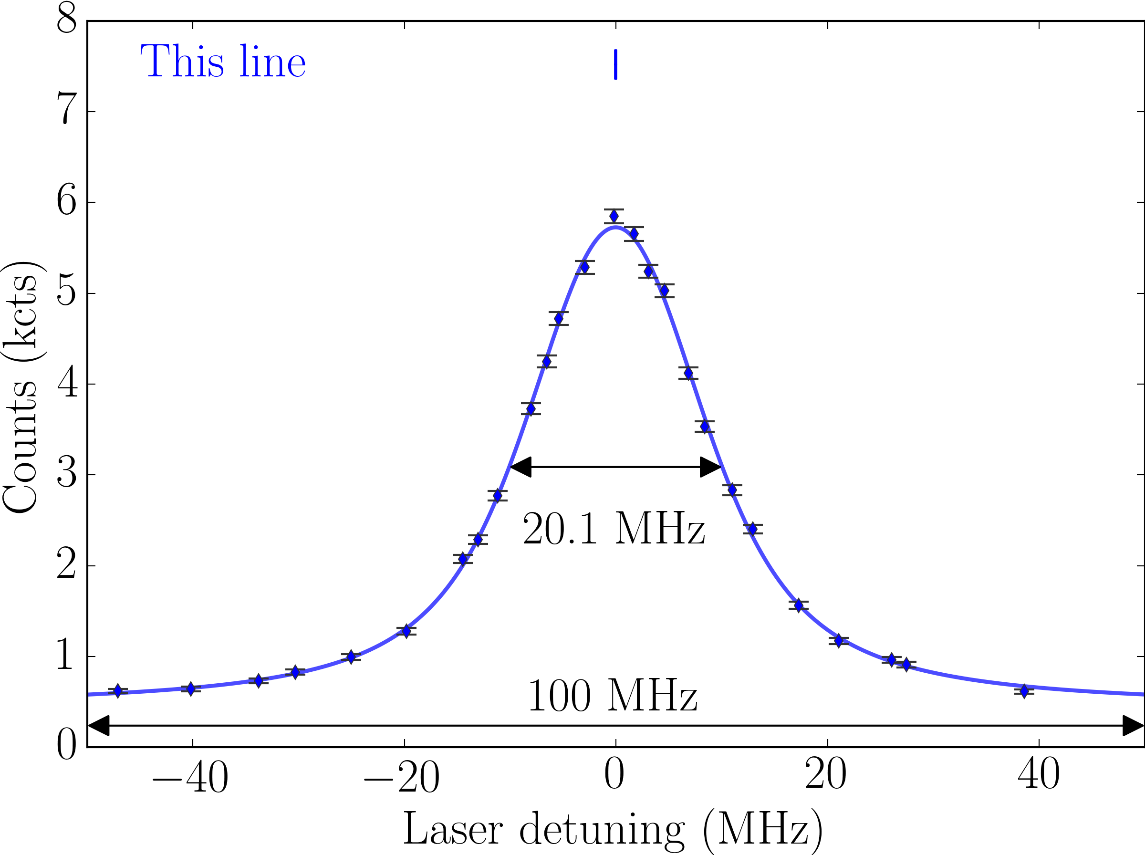 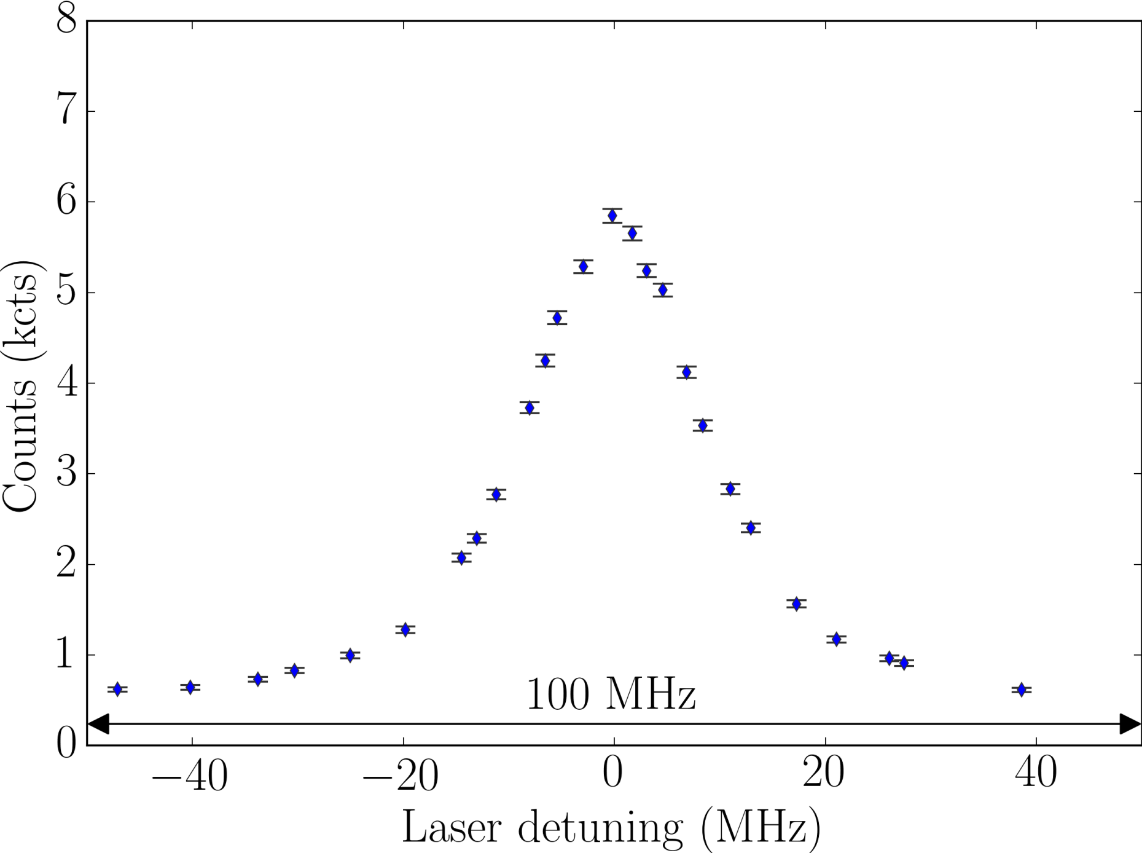 First-order Doppler shift (many MHz) needs to be suppressed

Natural line width of G = 12.9 MHz
Proton radius puzzle corresponds to ~9 kHz of transition frequency
5
2S-4P experimental setup
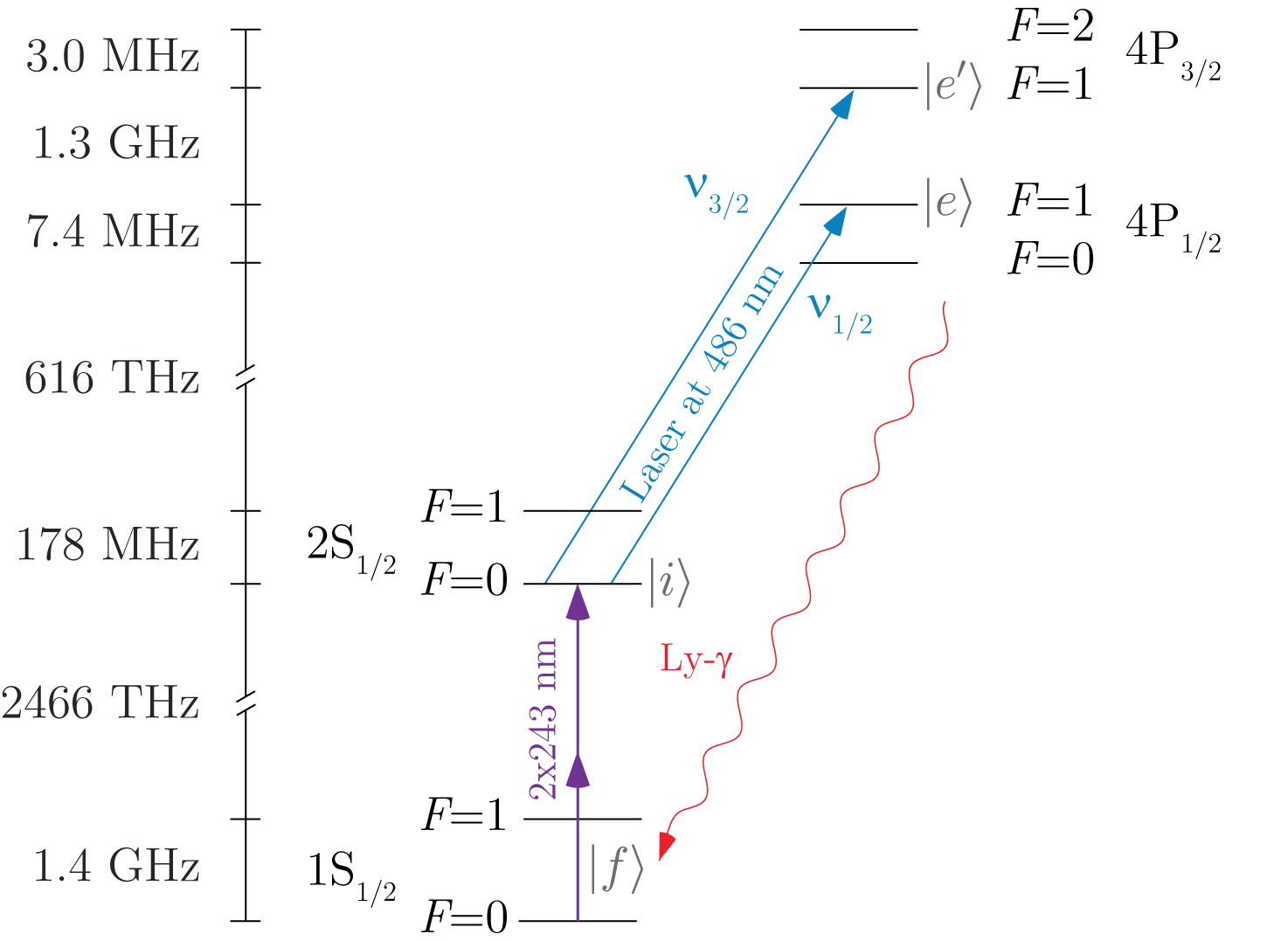 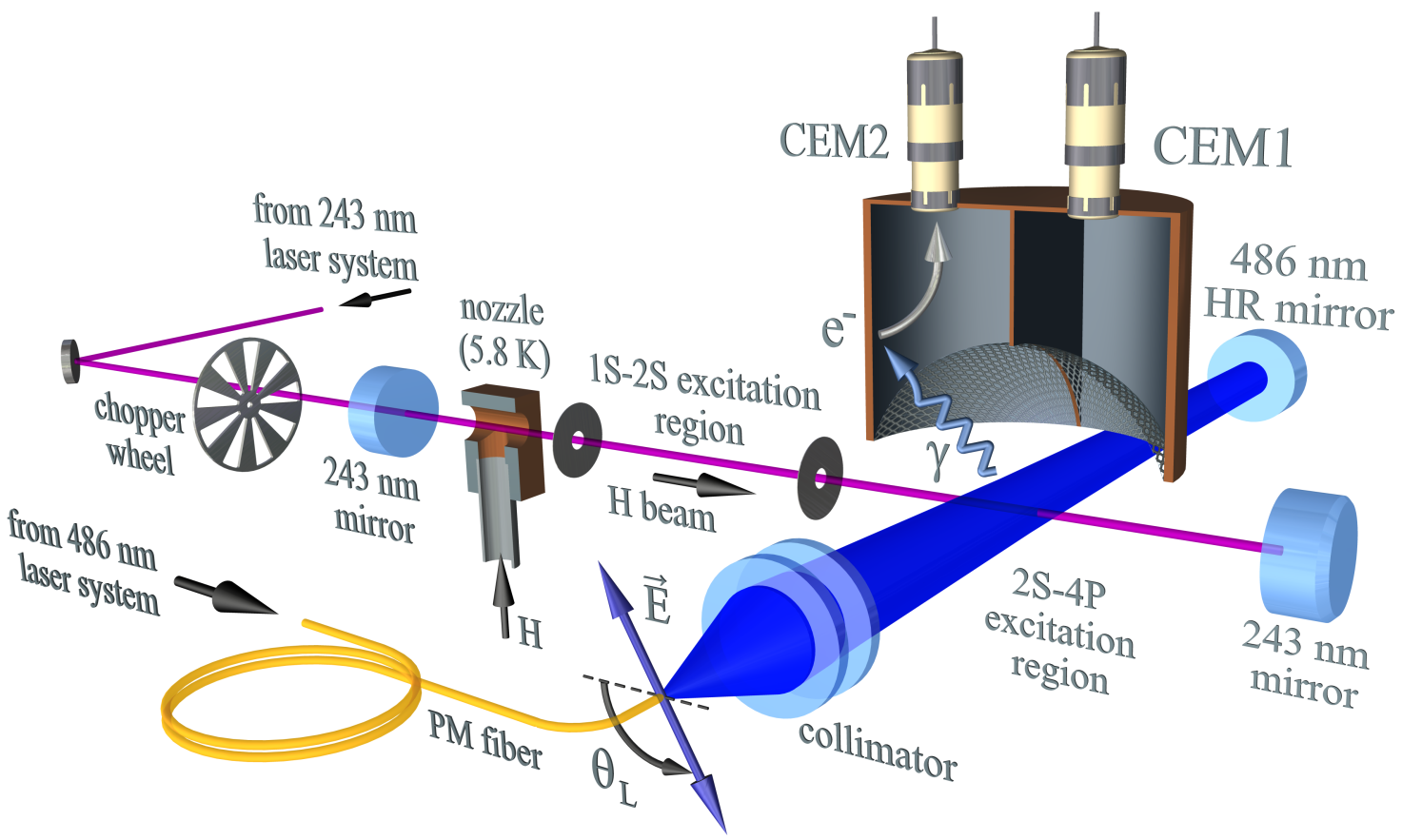 6
Uncertainty budget for 2S-4P (2017)
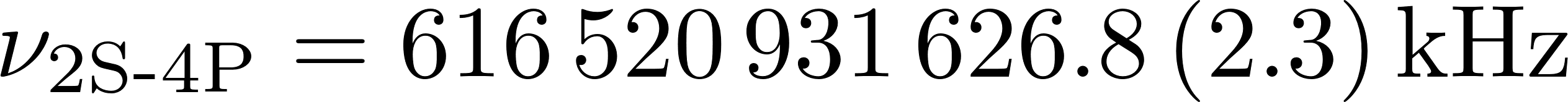 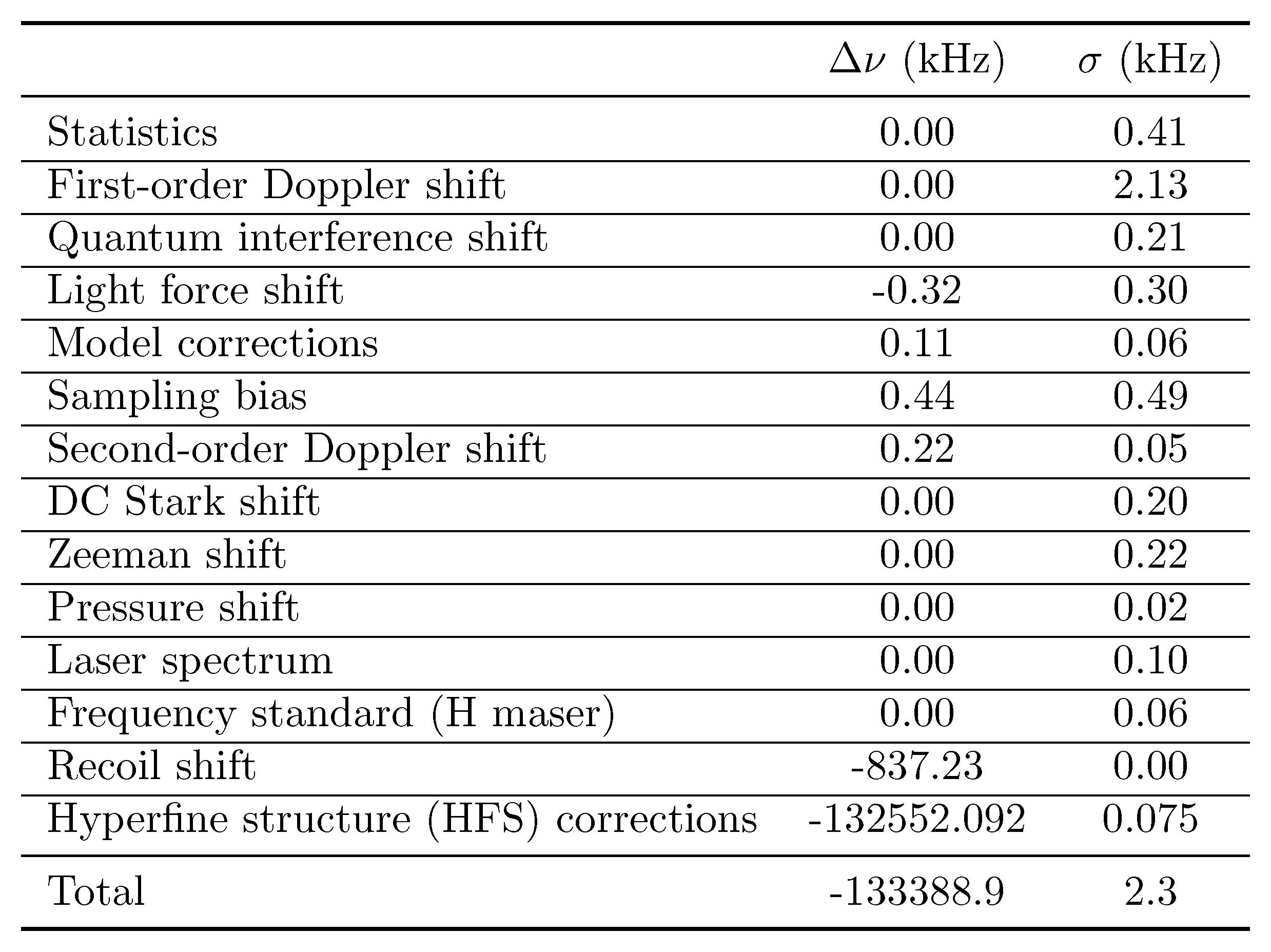 Uncertainty dominated by Doppler shift, which is measured in-situ
1
2
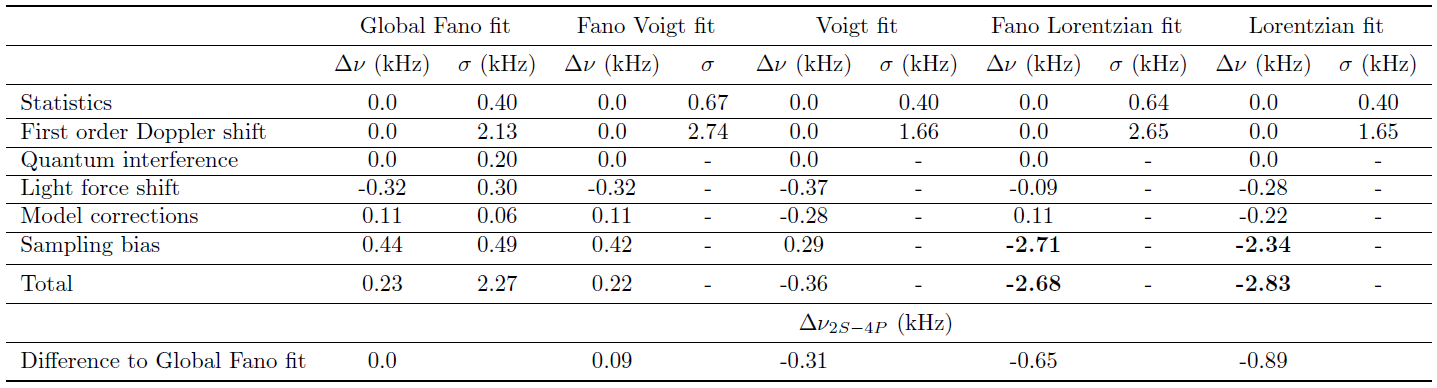 Corrections do not need experimental input and can be calculated with high precision
for details: see Supplementary Materials of A. Beyer, L. Maisenbacher, A. Matveev et al., Science 358, 79 (2017)
7
First-order Doppler shift
One-photon transition means transition frequency is shifted due to first-order Doppler shift by:
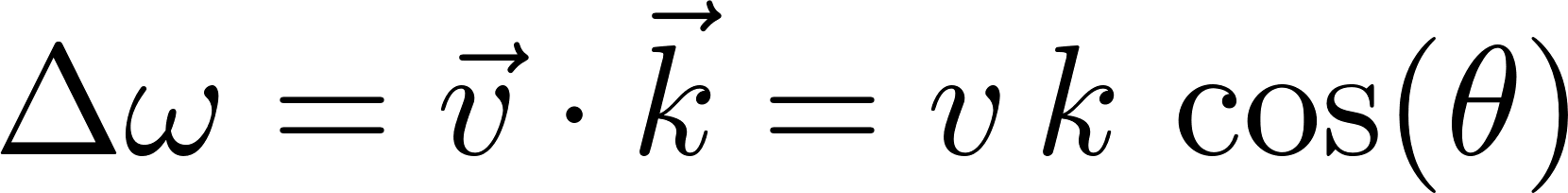 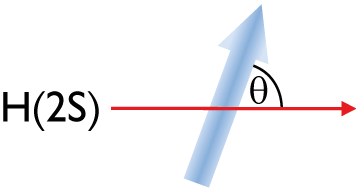 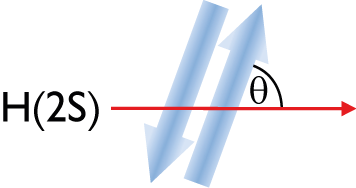 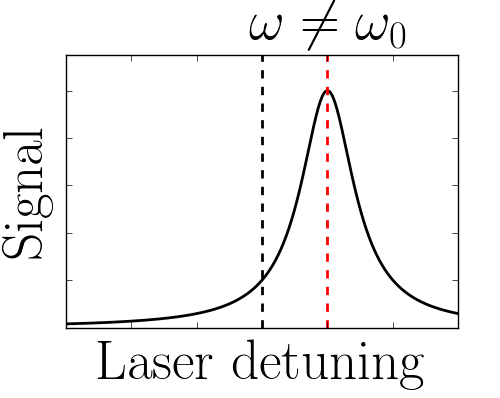 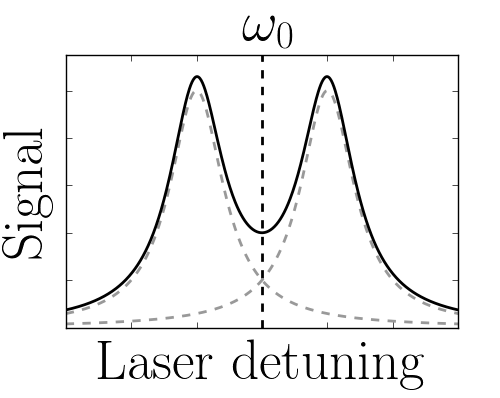 8
Active fiber-based retroreflector (AFR)
For perfect suppression, two antiparallel, phase-retracing laser beams with identical intensity are needed.
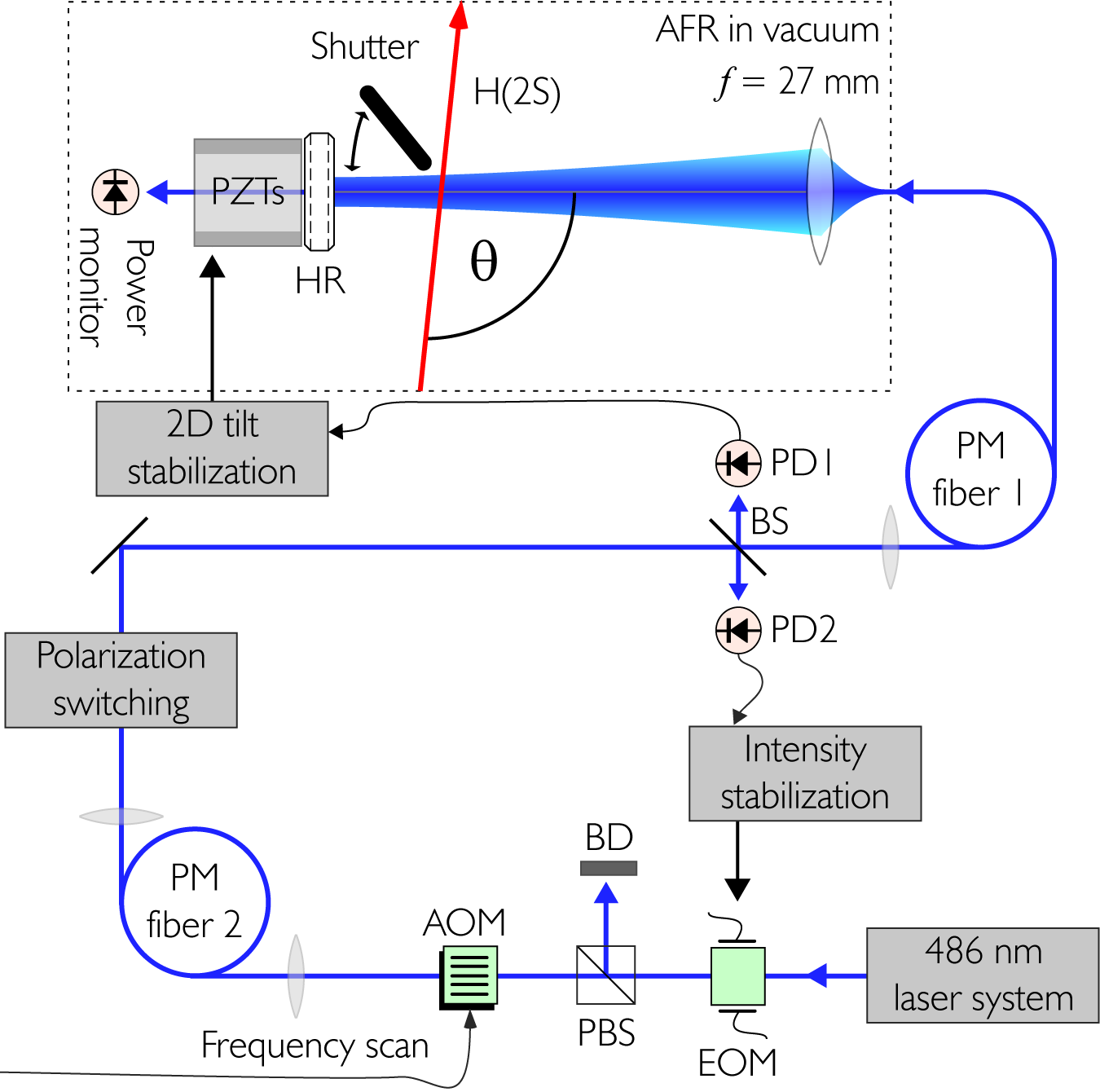 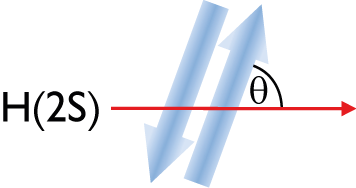 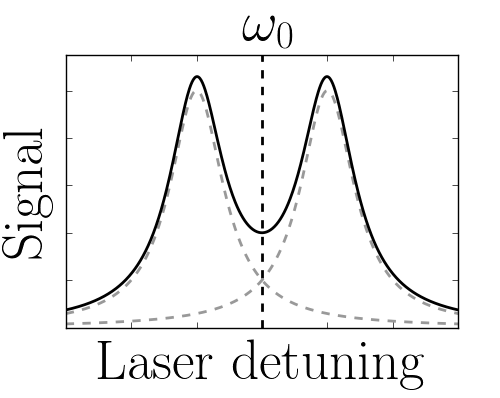 A. Beyer et al., Opt. Express 24, 17470-17485 (2016)
9
[Speaker Notes: Show experimental data of Doppler suppression!]
Experimental limit on Doppler shift
To verify the level of suppression of the first-order Doppler shift, we use our velocity-resolved detection.
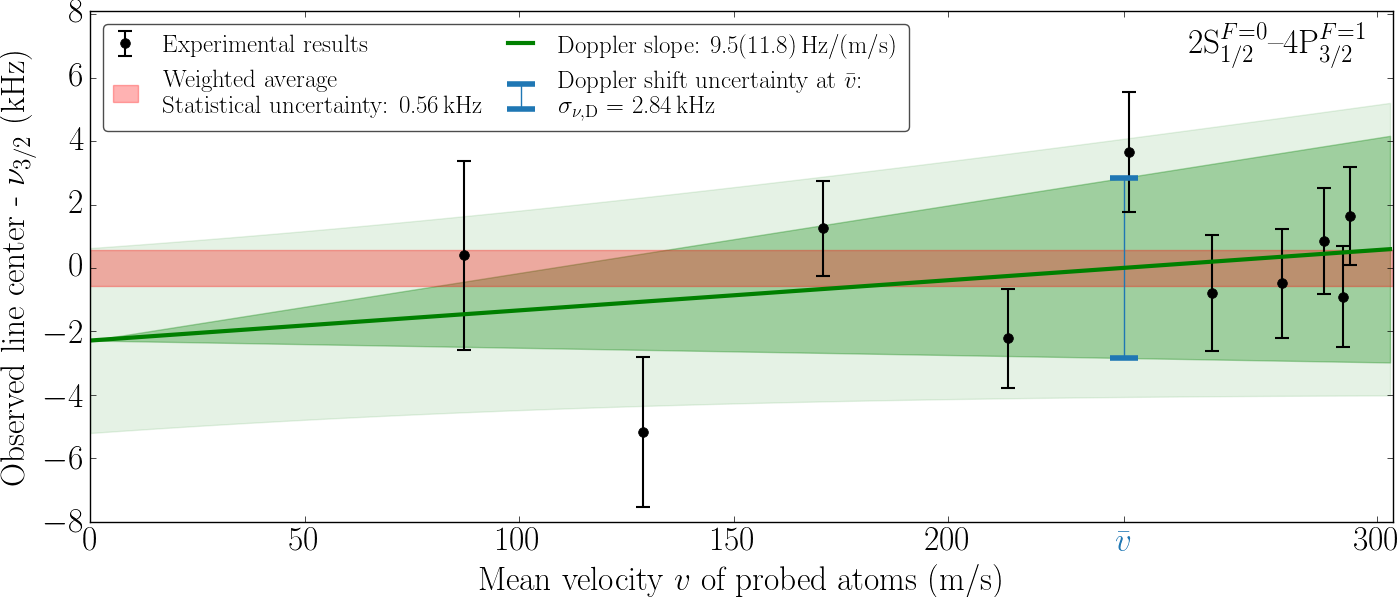 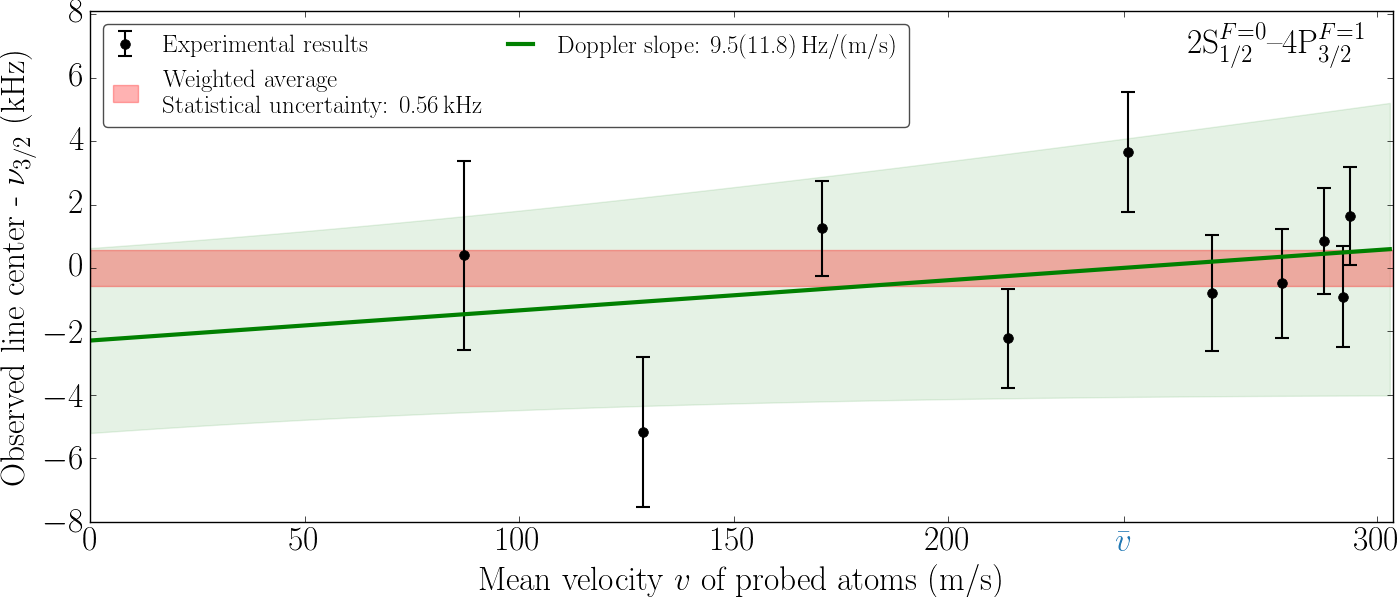 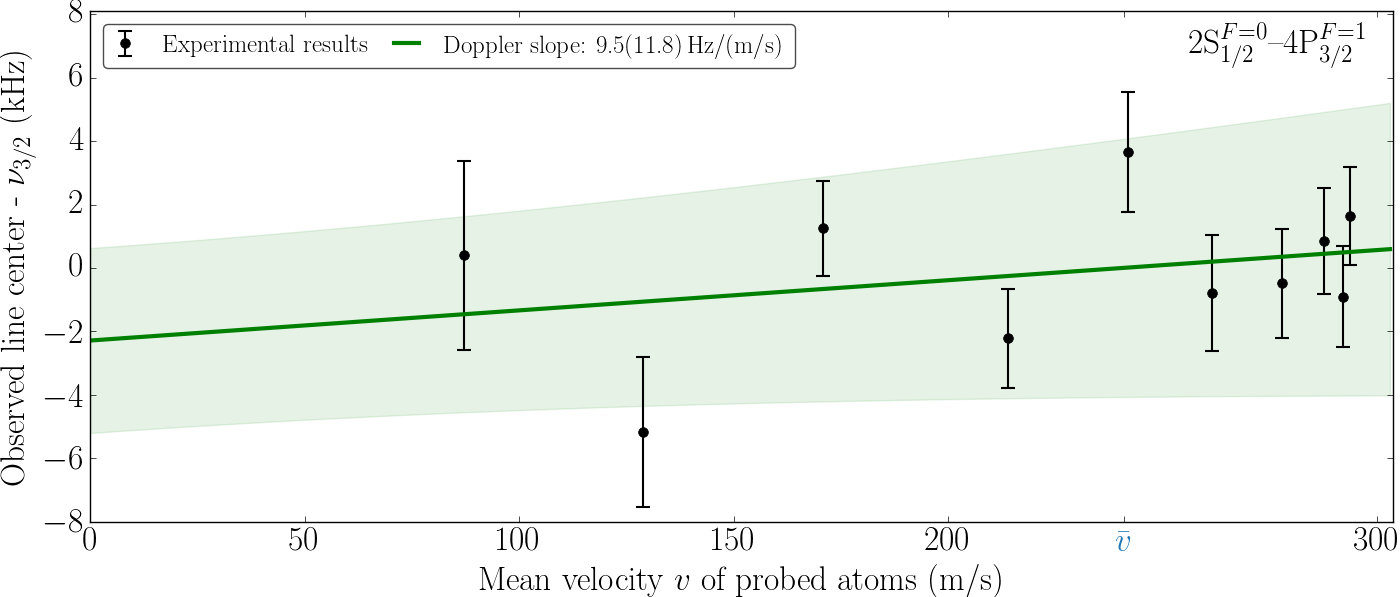 With this, we find the residual Doppler shift to be compatible with zero, with an uncertainty of 2.8 kHz for the 2S-4P3/2 transition…
10
[Speaker Notes: Show experimental data of Doppler suppression!]
Experimental limit on Doppler shift
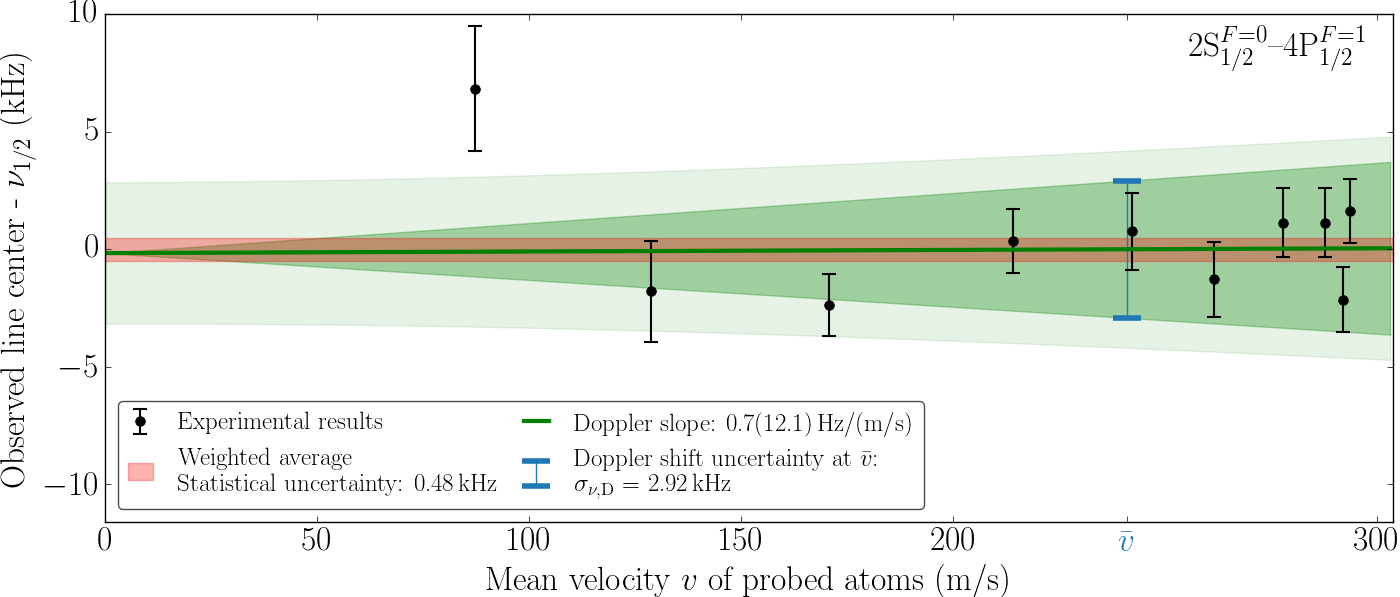 …and an uncertainty of 2.9 kHz for the 2S-4P1/2 transition.
This results in a combined uncertainty of 2.1 kHz for the 2S-4P centroid.
11
[Speaker Notes: Show experimental data of Doppler suppression!]
Quantum interference
Kramers-Heisenberg formula (perturbative):
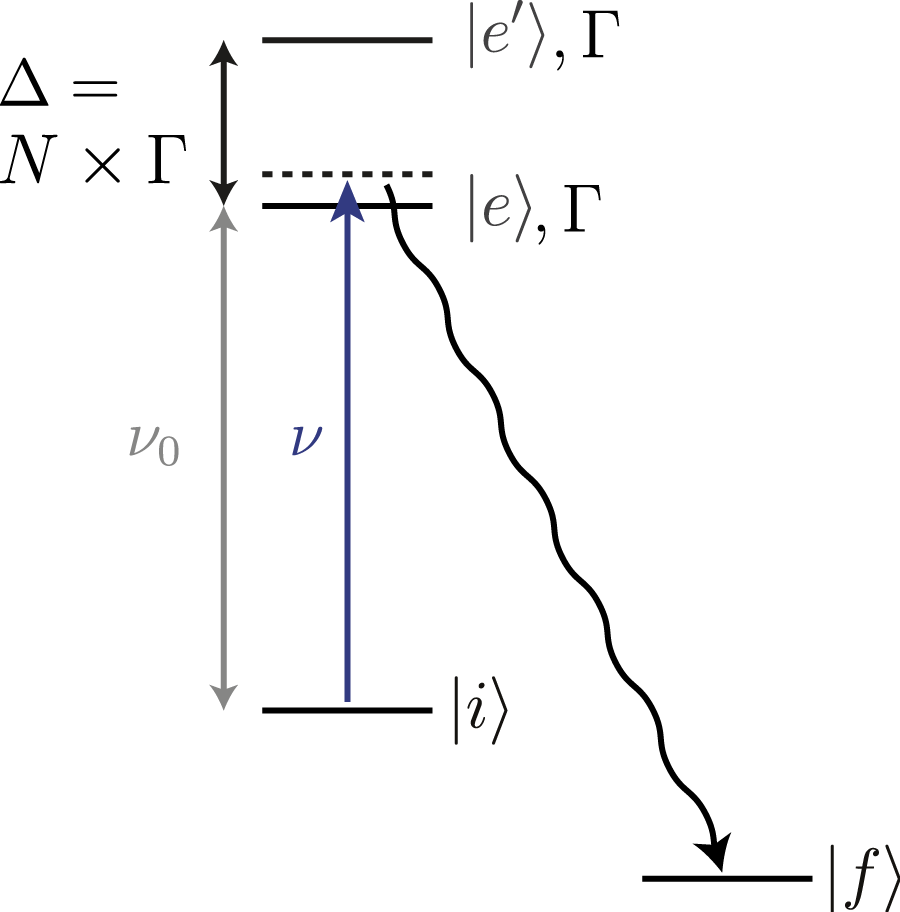 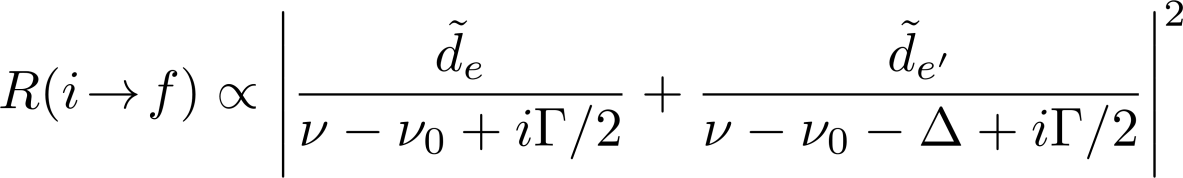 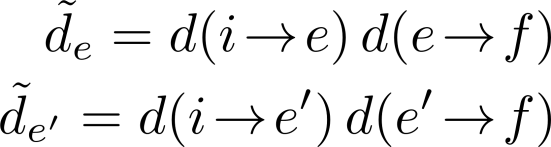 with dipole moments
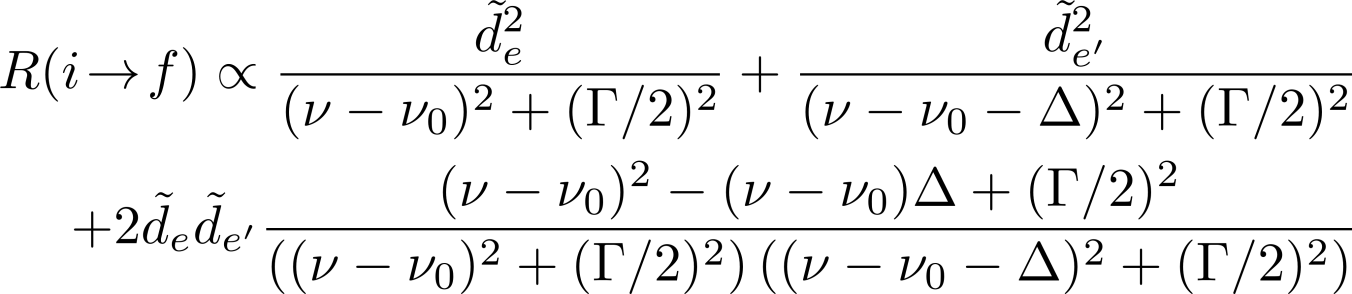 M. Horbatsch and E. A. Hessels, Phys Rev A 82, 052519 (2010)
12
Quantum interference
Expand line shape about resonance of interest:
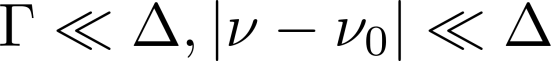 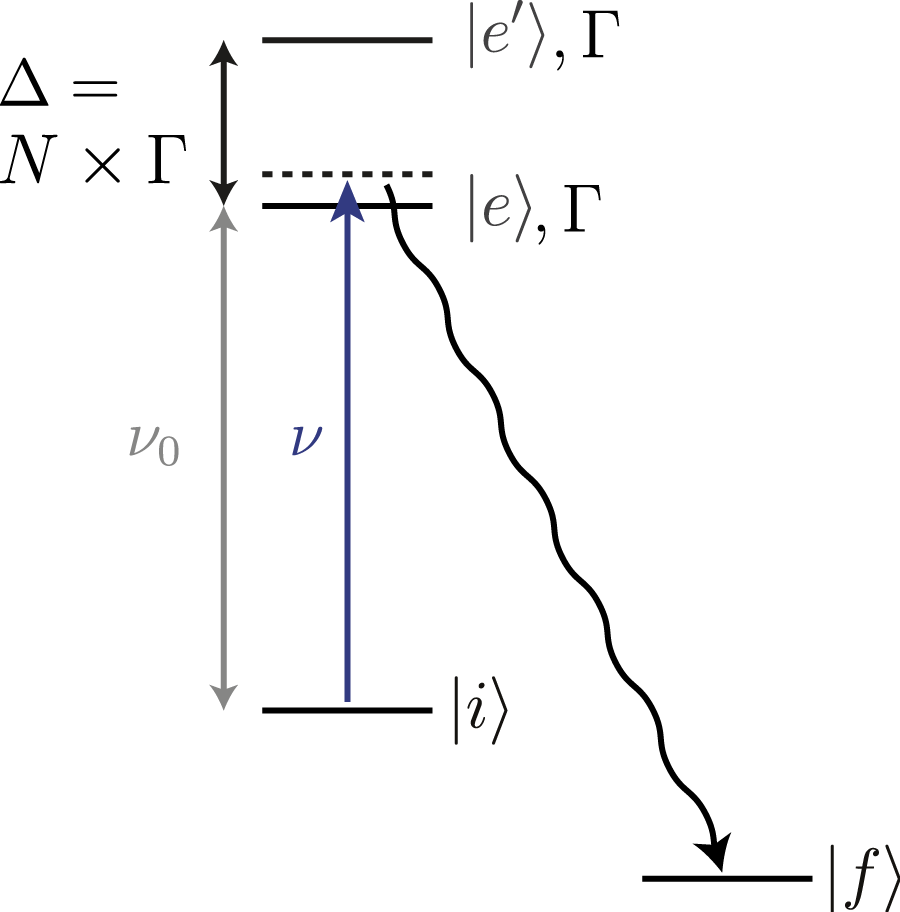 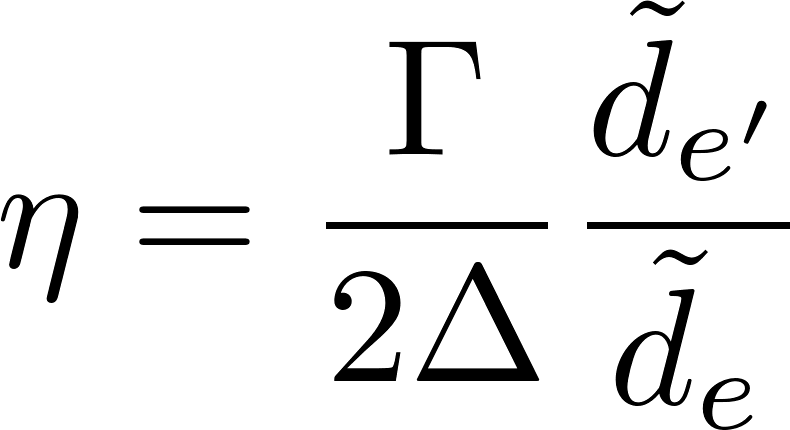 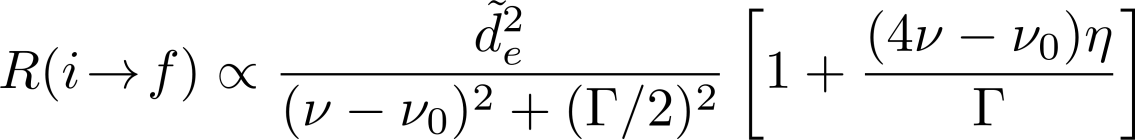 Lorentzian
Dispersive
correction
with asymmetry parameter
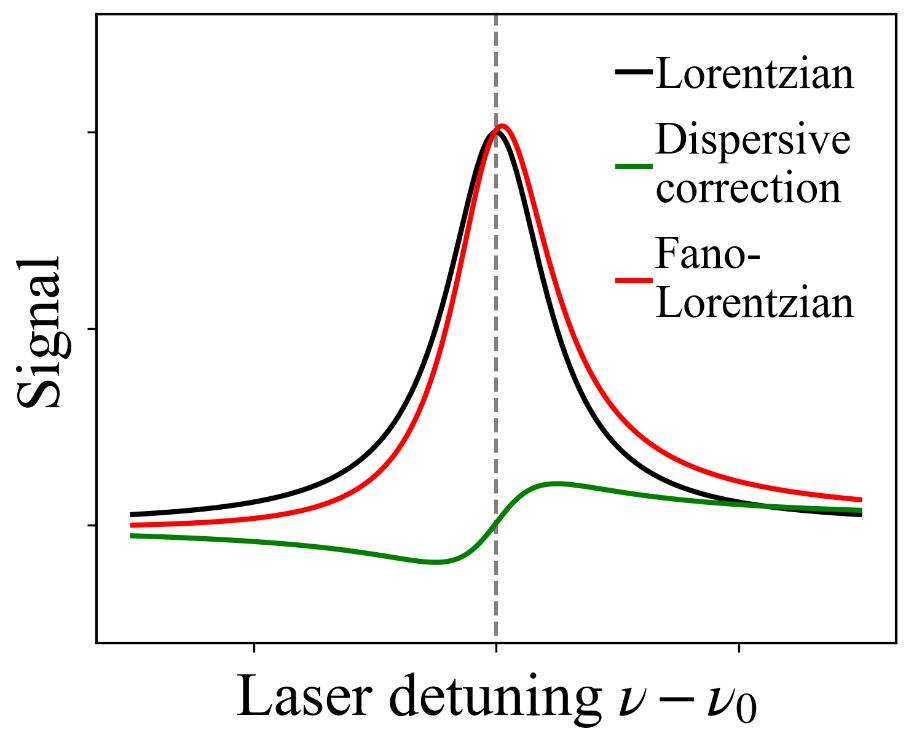 13
Quantum interference
Add Doppler broadening by convolving with Gaussian:
“Fano-
Voigt”
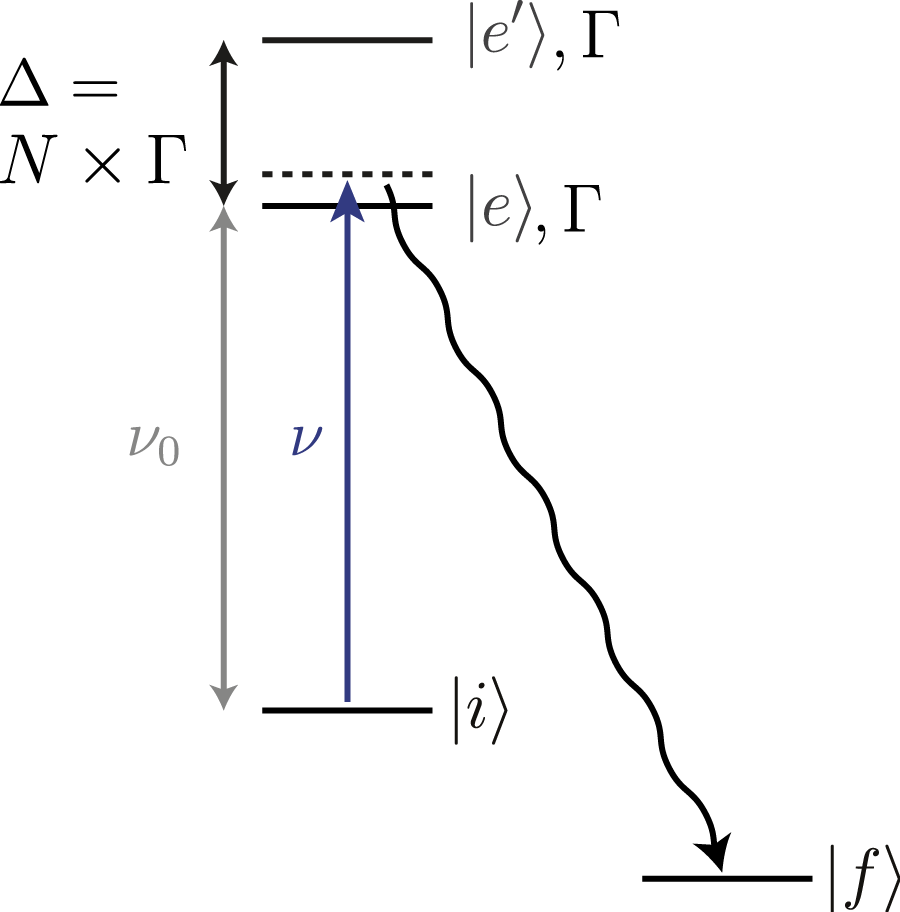 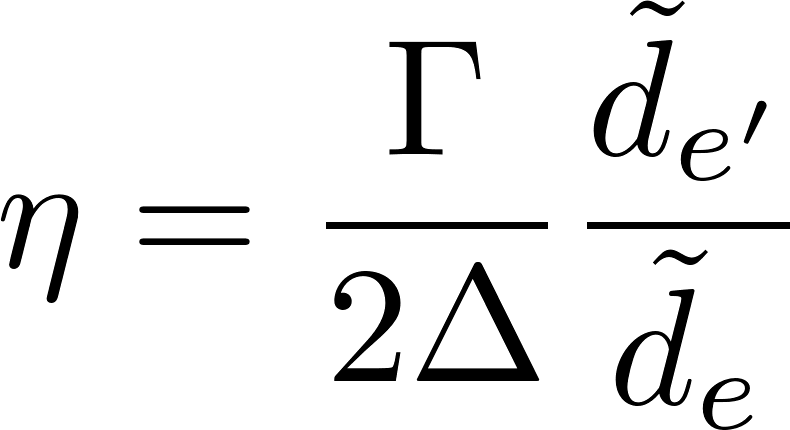 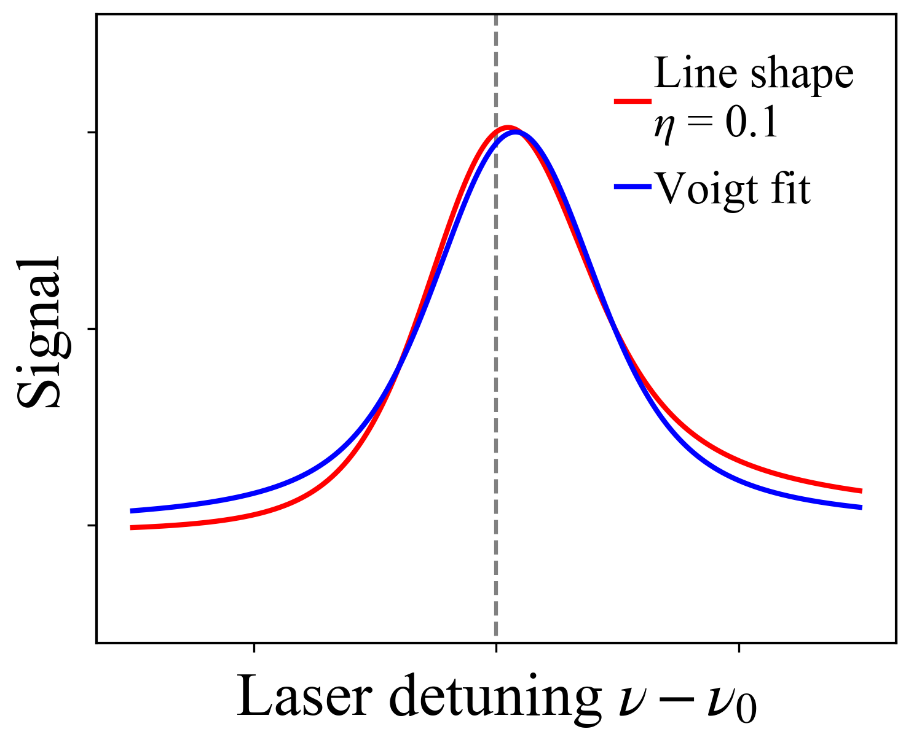 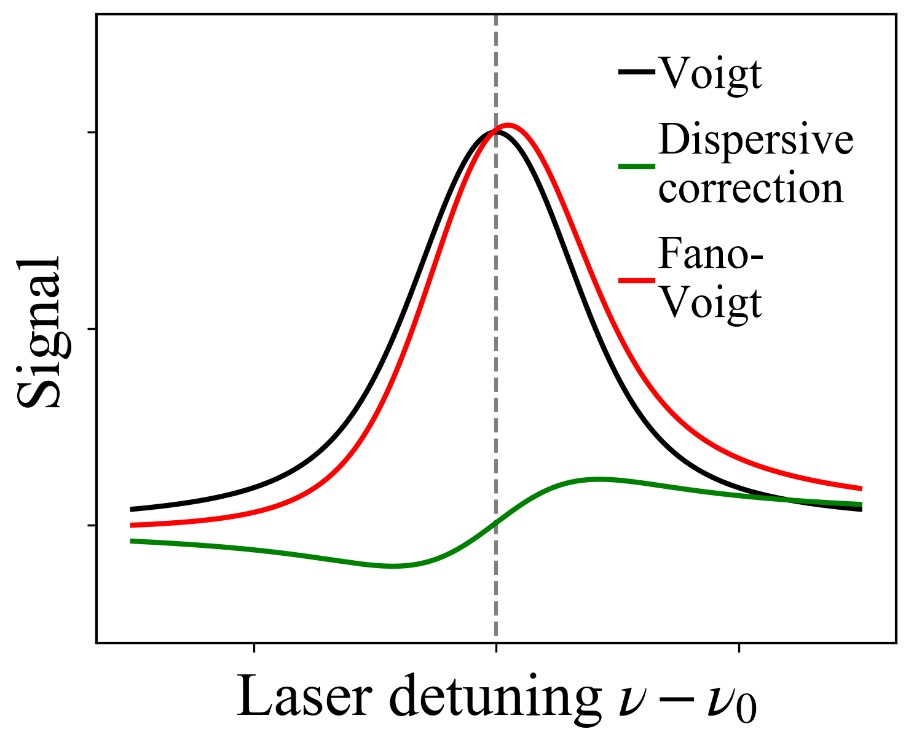 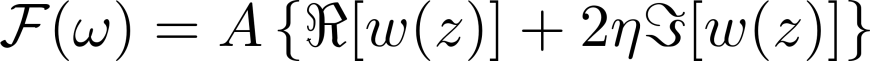 Apparent shift
of line center:
Voigt
“Dispersive” Voigt
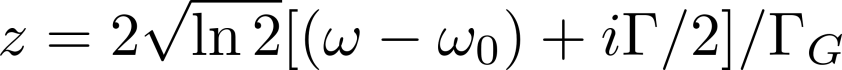 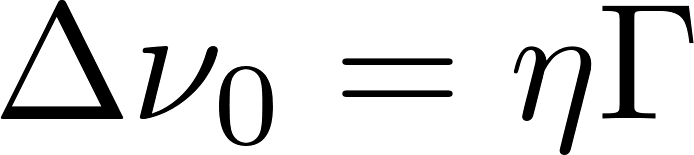 Proportional to
line width!
14
2S-4P quantum interference
Hydrogen 2S-4P
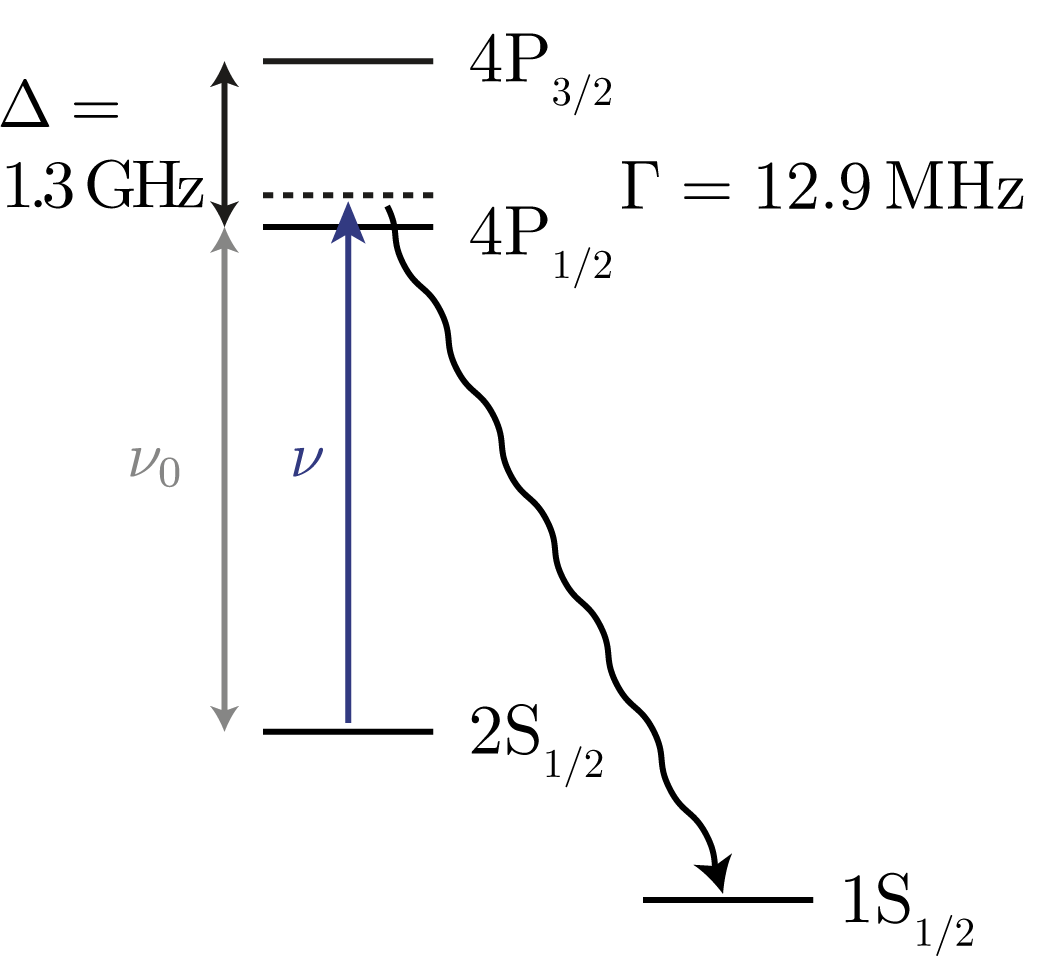 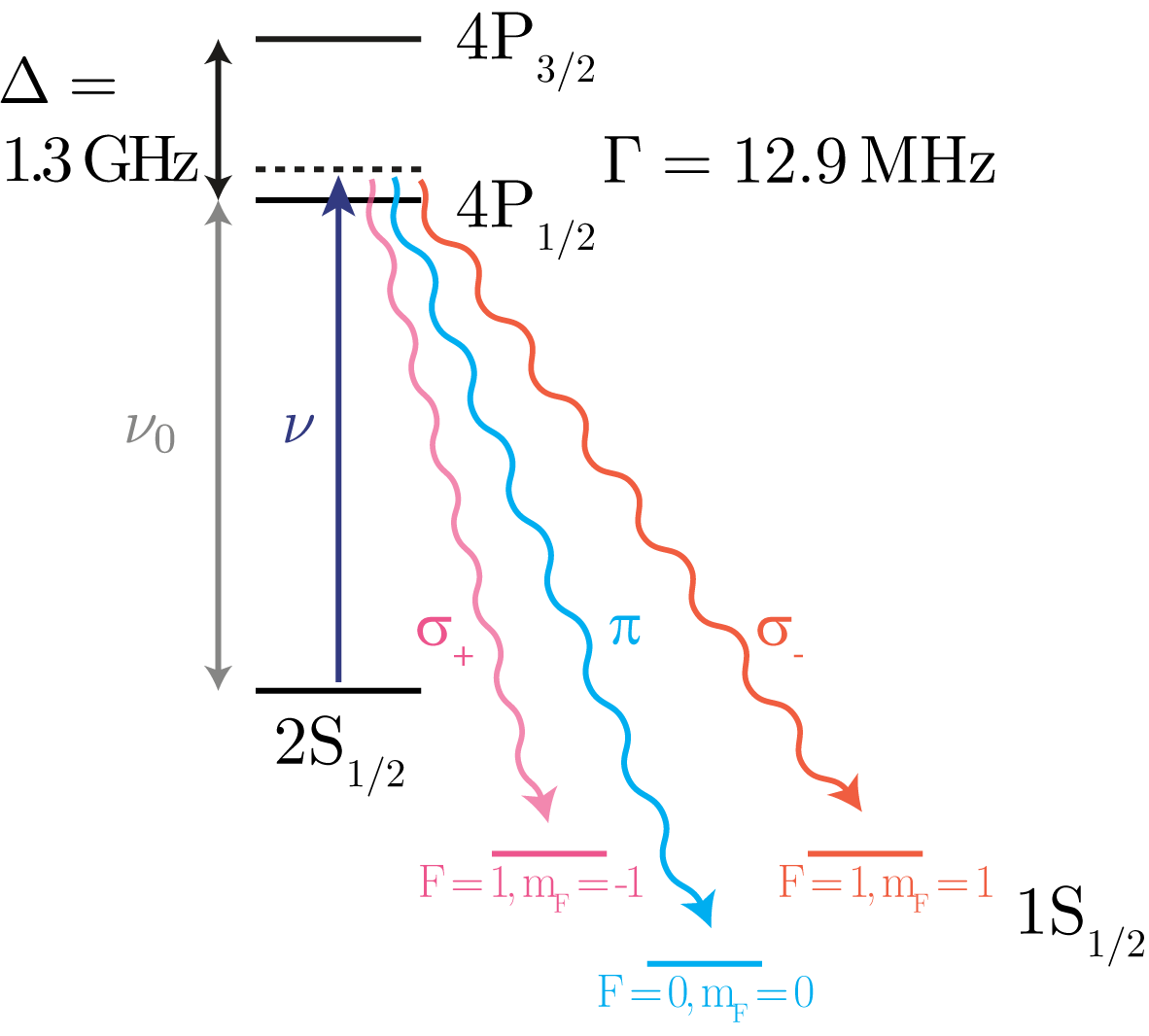 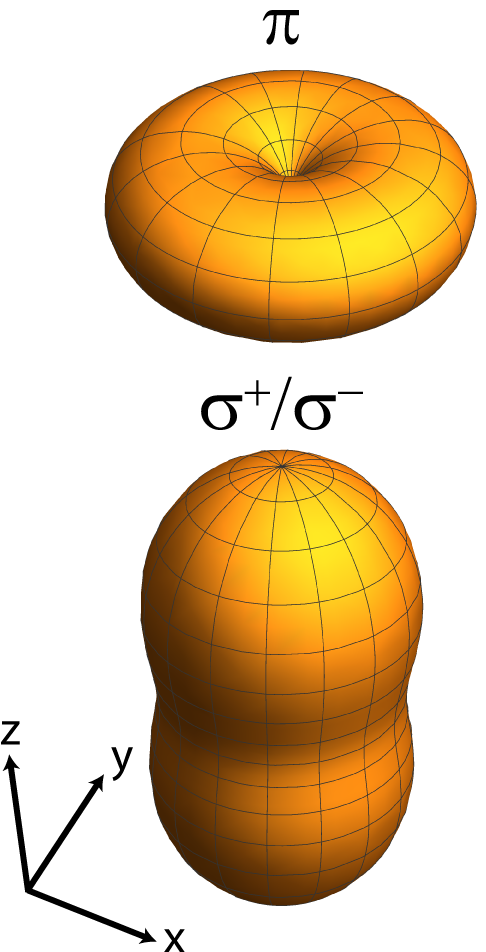 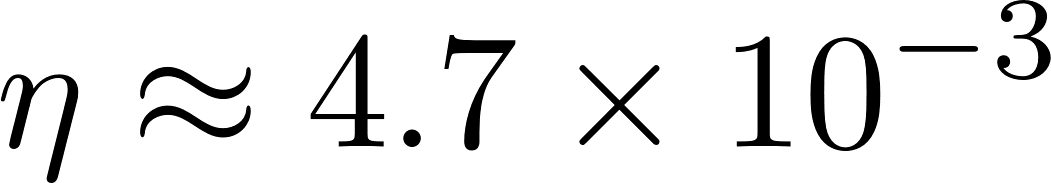 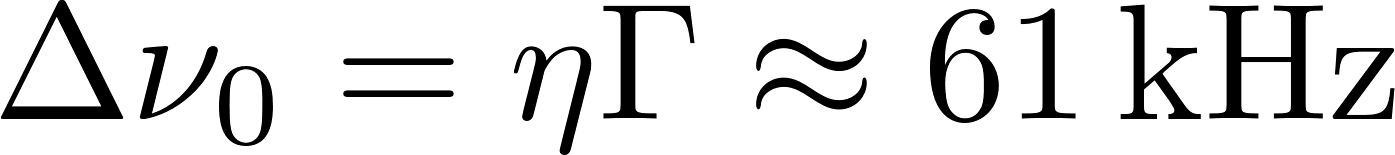 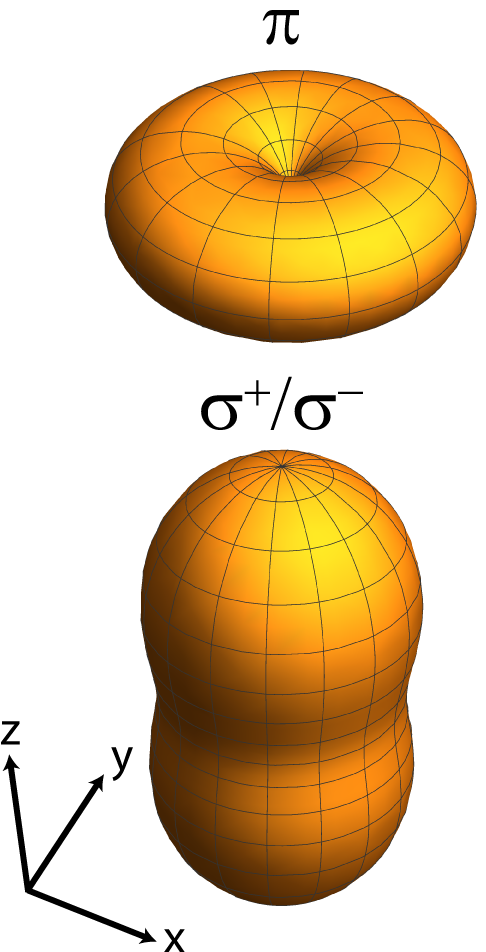 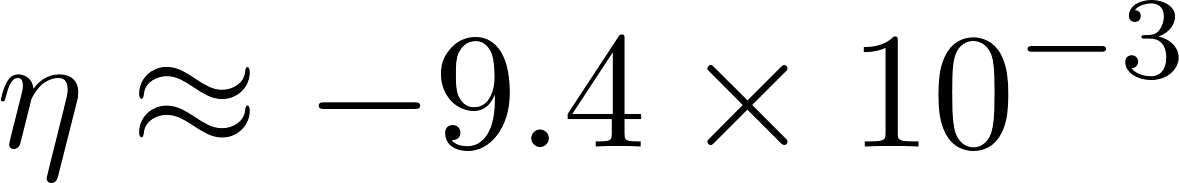 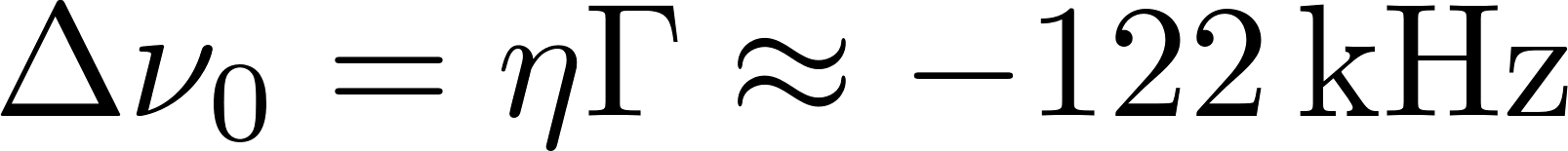 15
2S-4P quantum interference
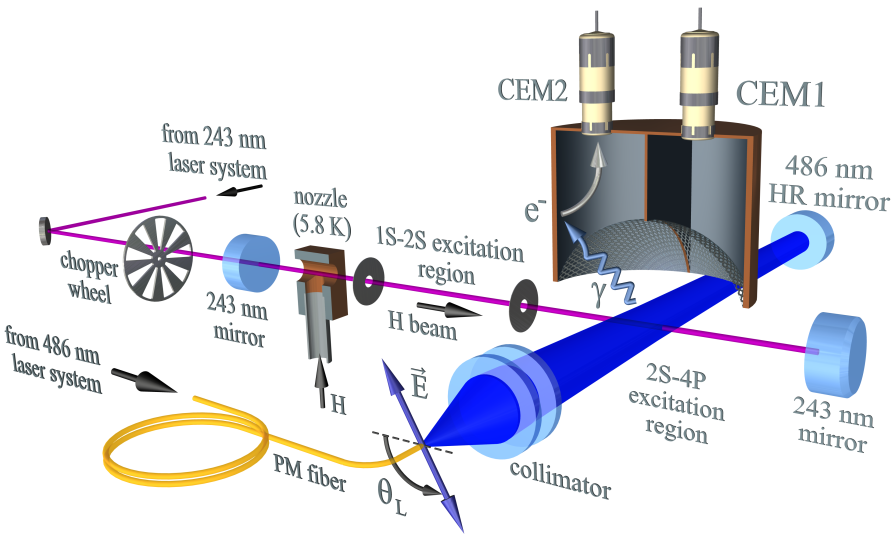 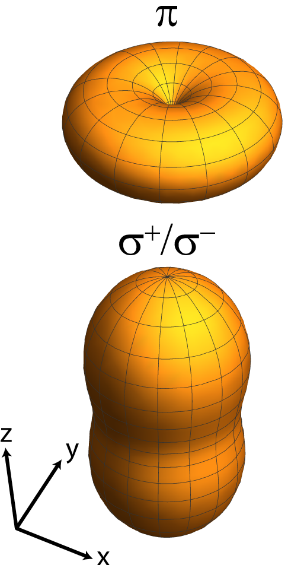 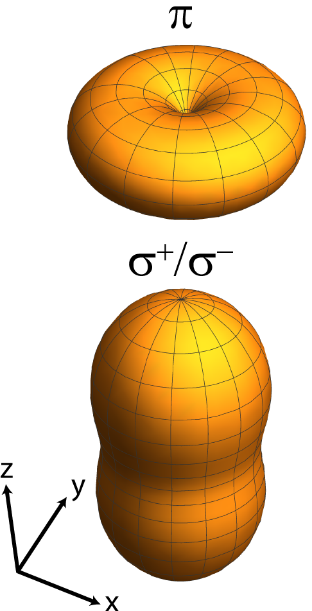 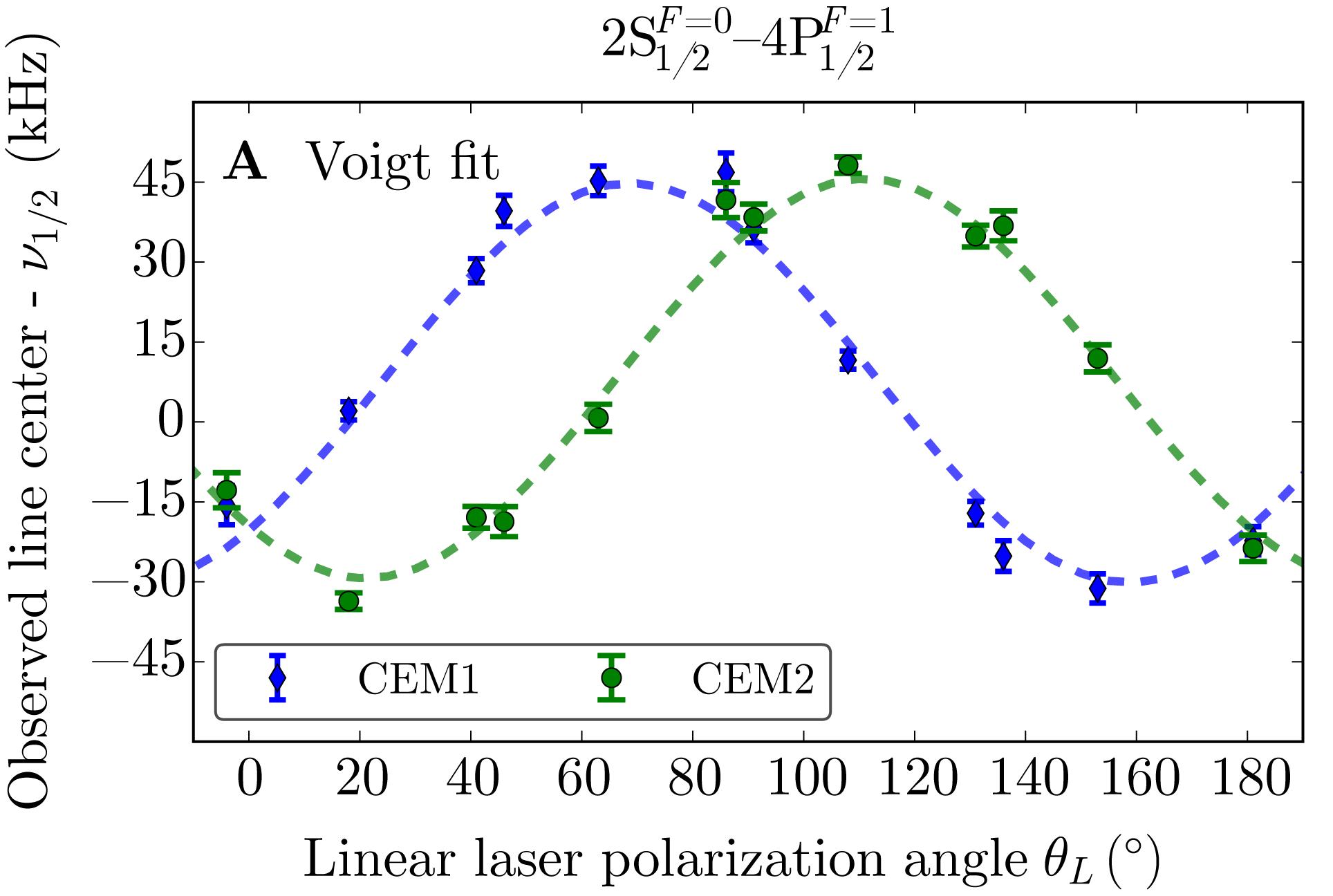 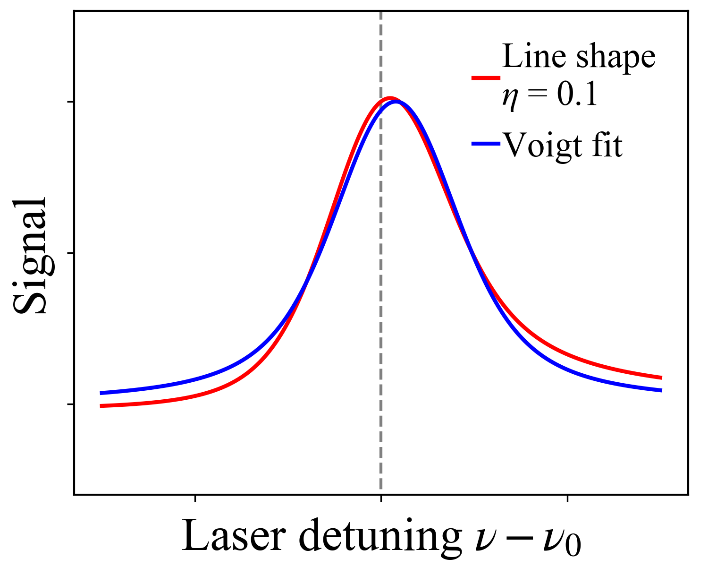 16
2S-4P quantum interference
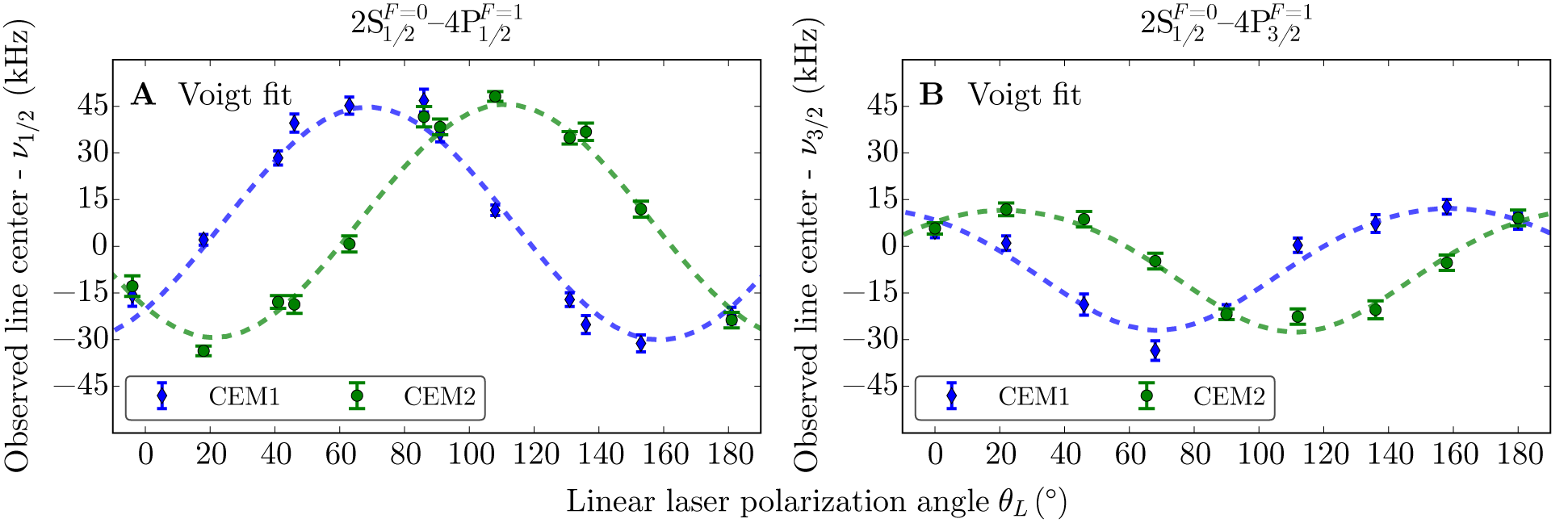 PRP
17
2S-4P quantum interference
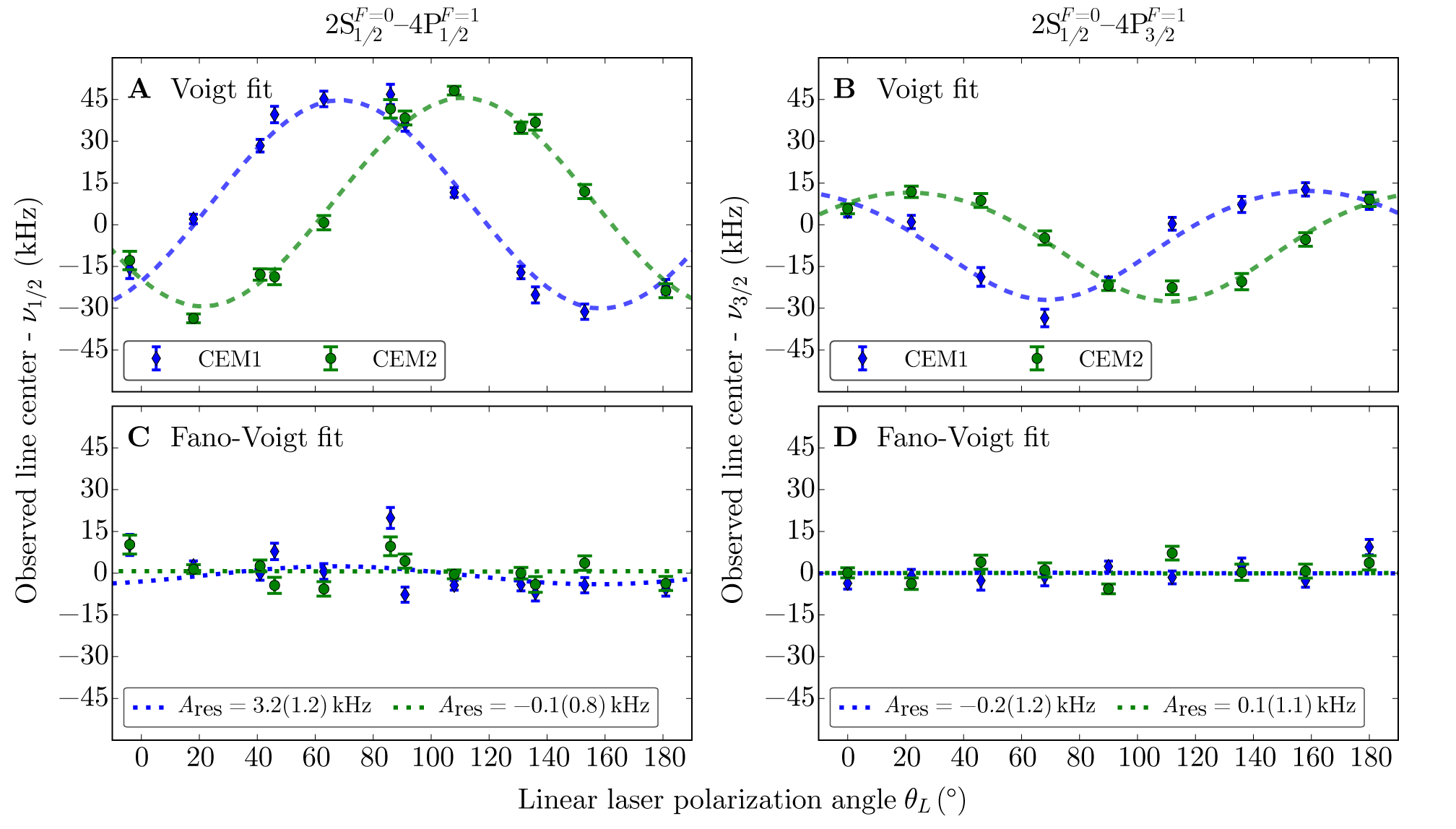 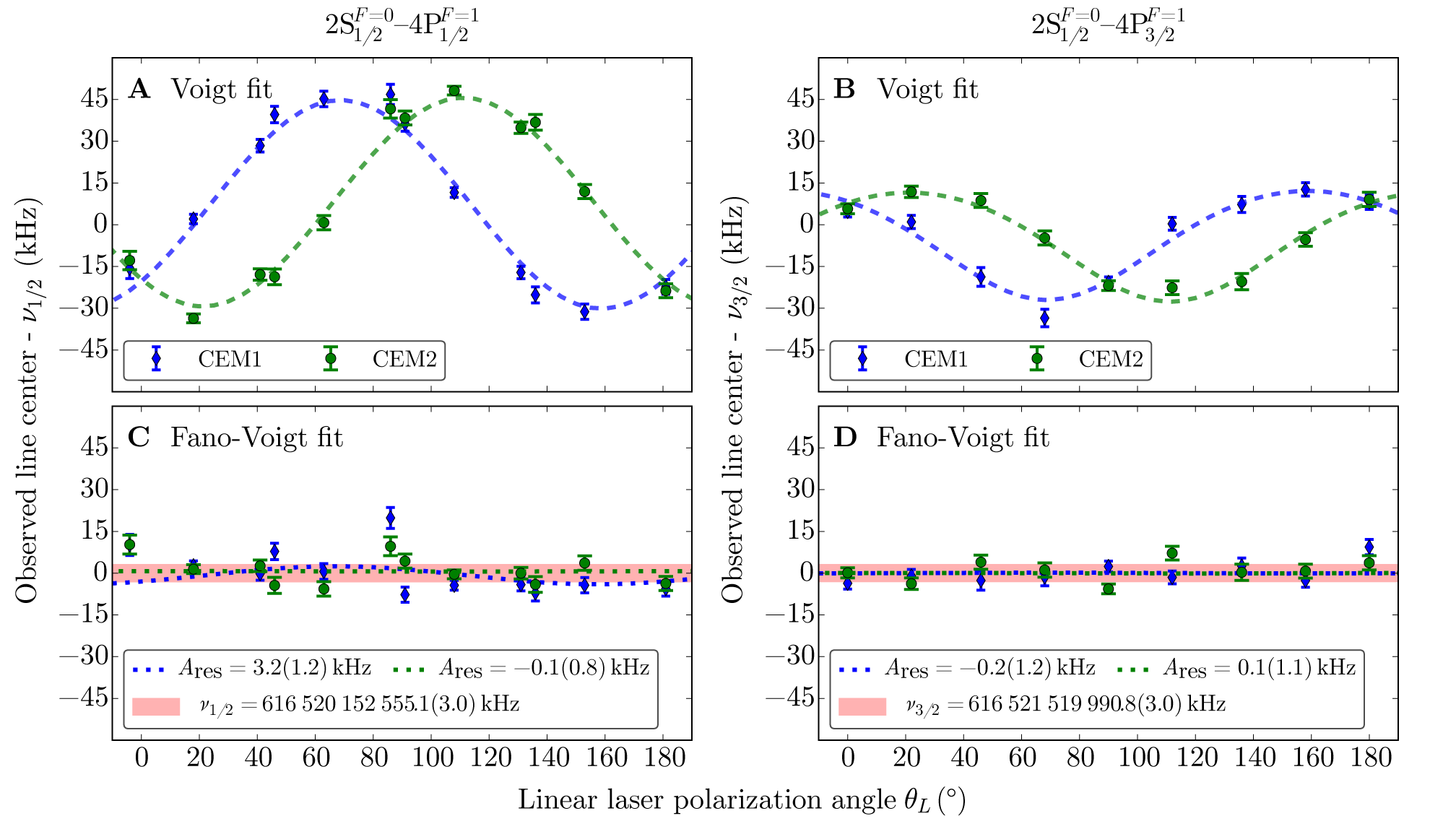 PRP
18
2S-4P quantum interference
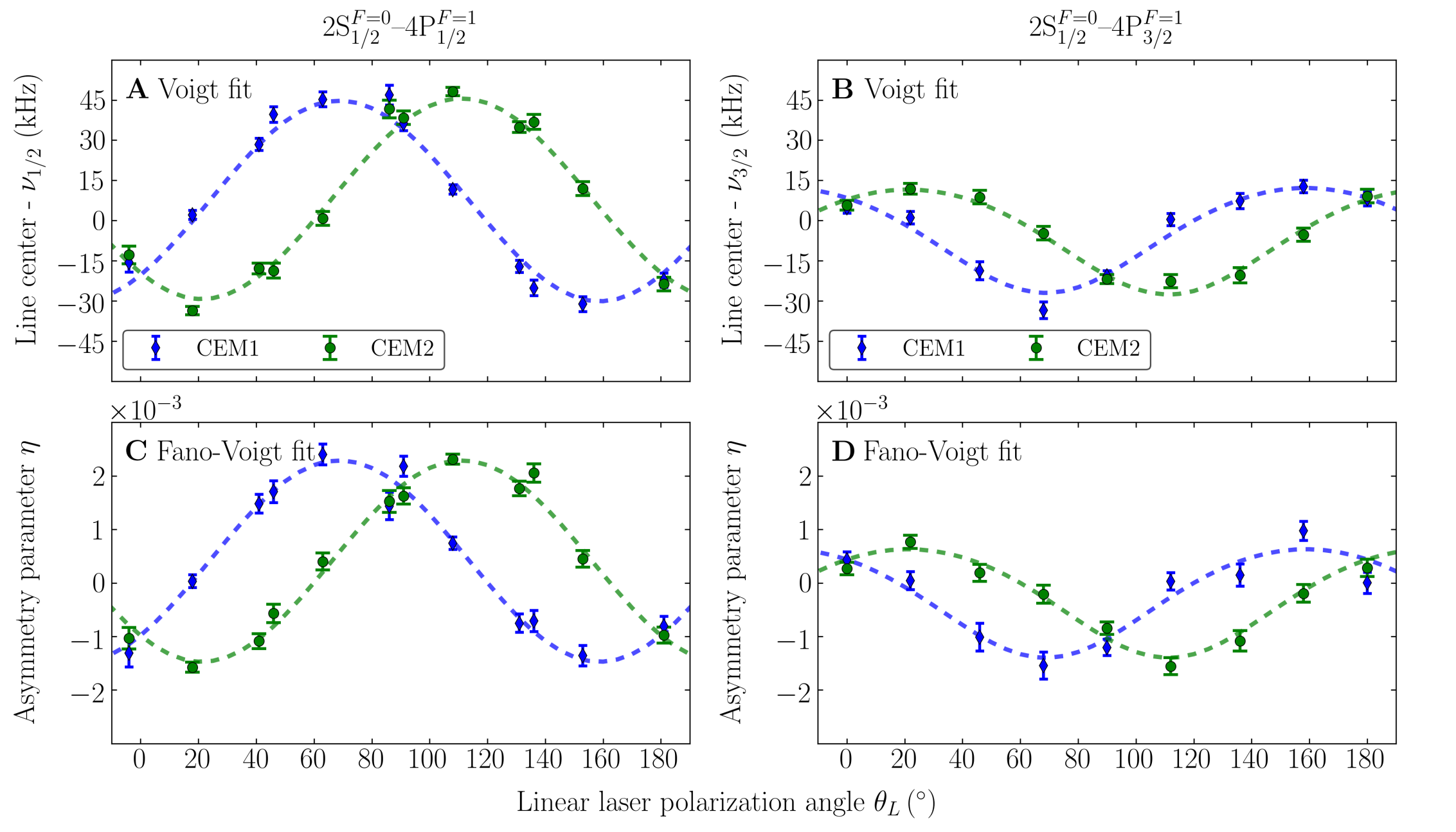 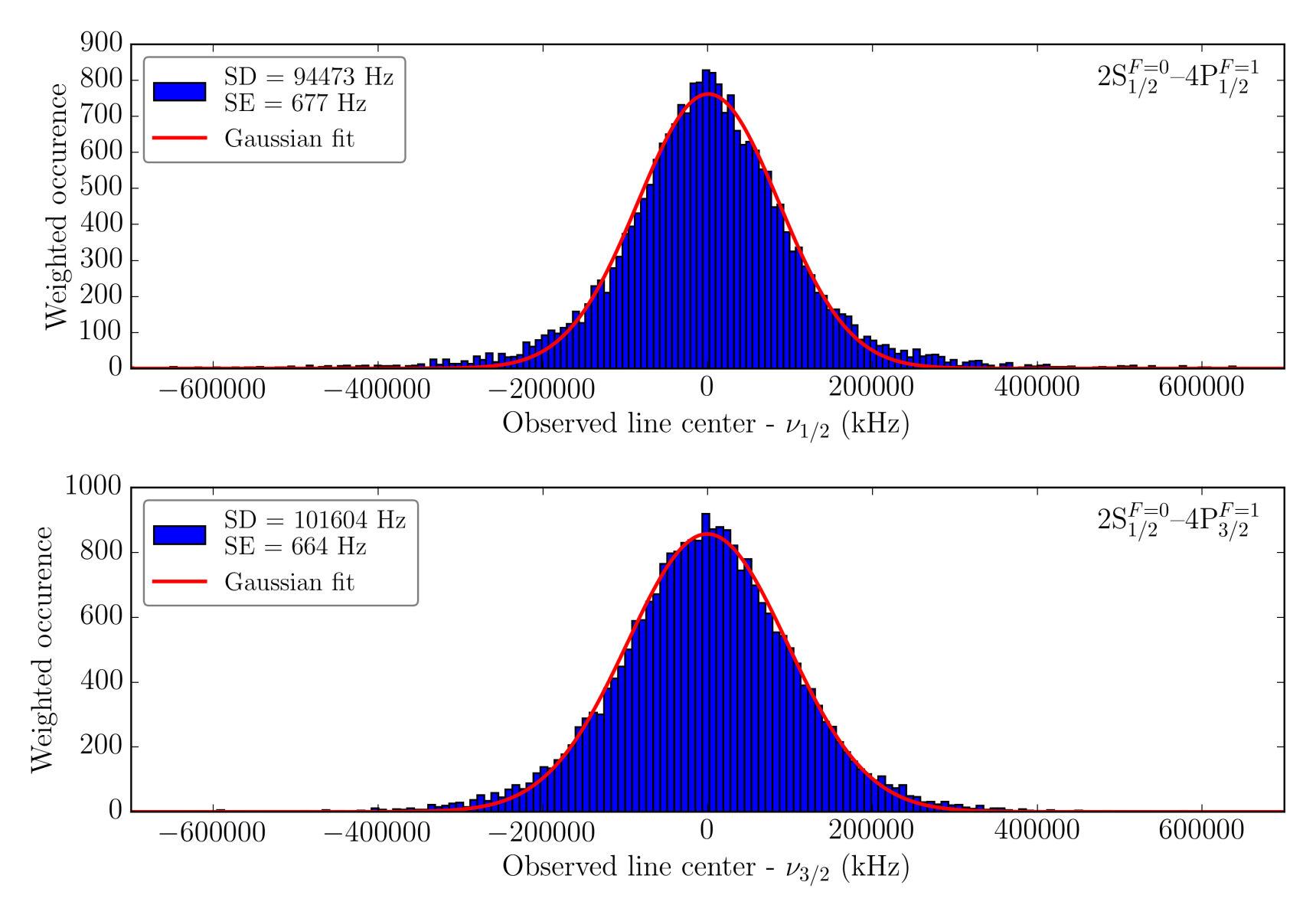 PRP
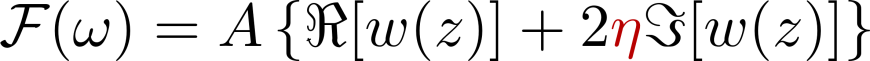 19
4P fine structure splitting
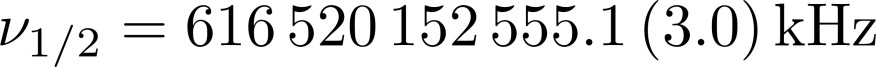 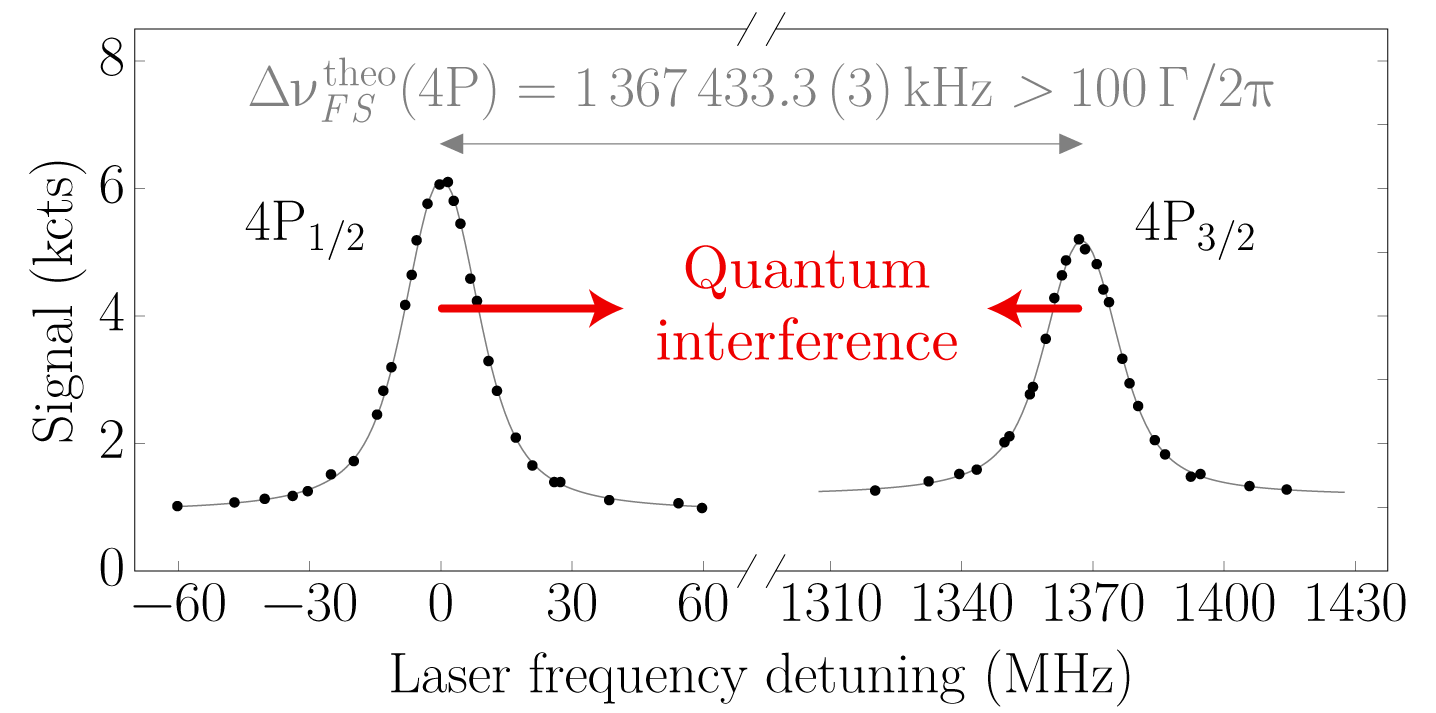 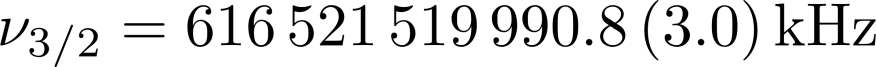 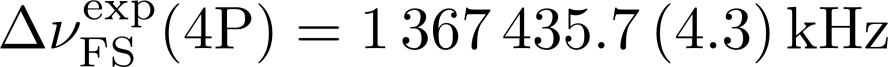 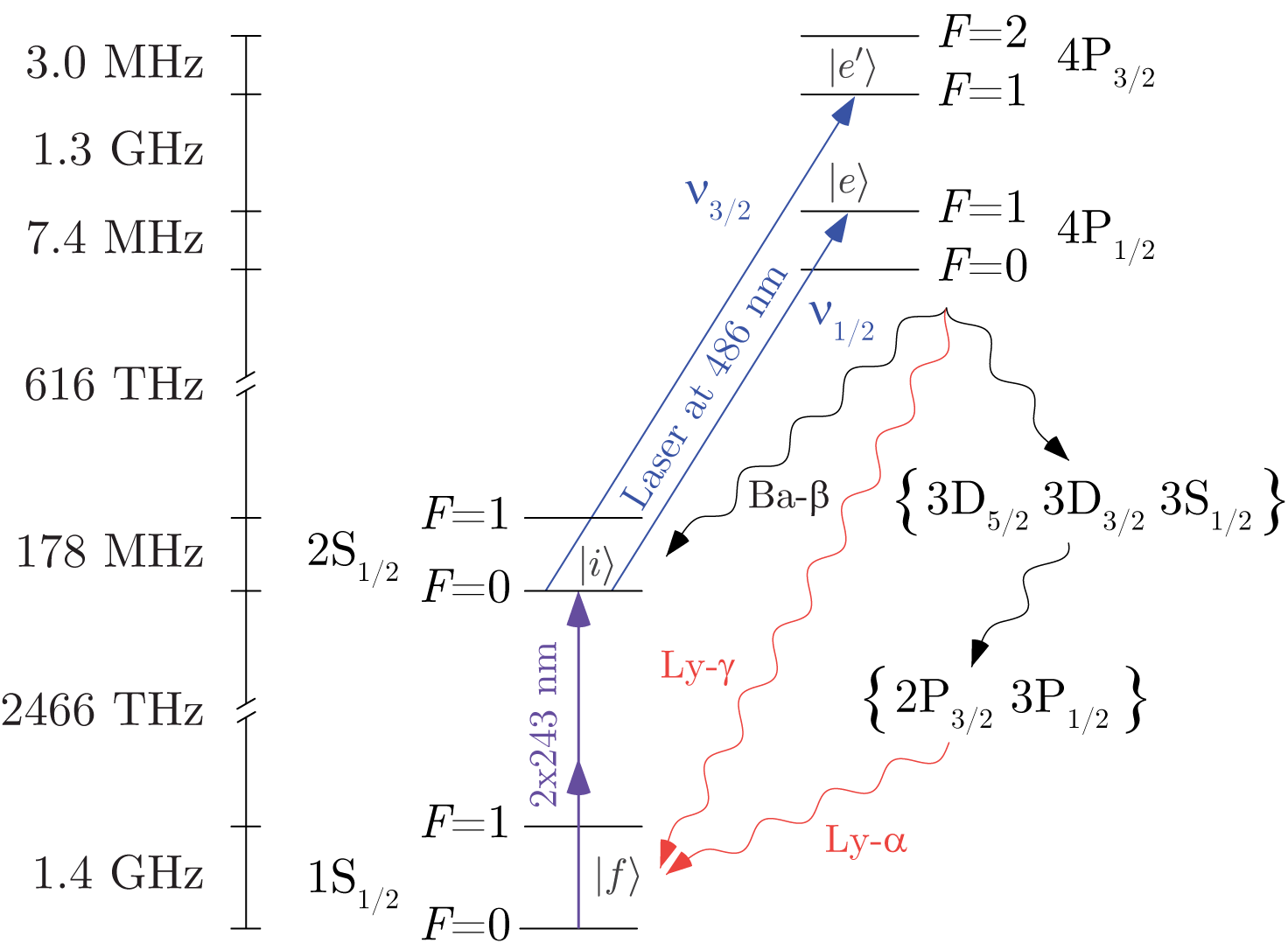 Theory prediction [CODATA2014], essentially free from finite size corrections:
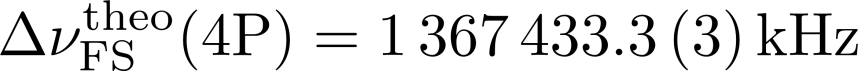 Our result is in good agreement with theory prediction:
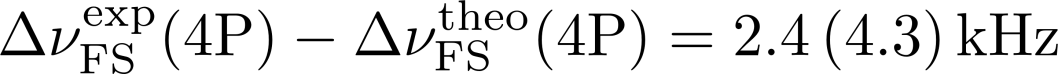 A. Beyer, L. Maisenbacher, A. Matveev et al., Science 358, 79 (2017)
20
4P fine structure centroid
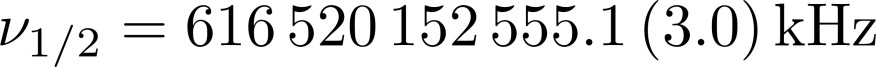 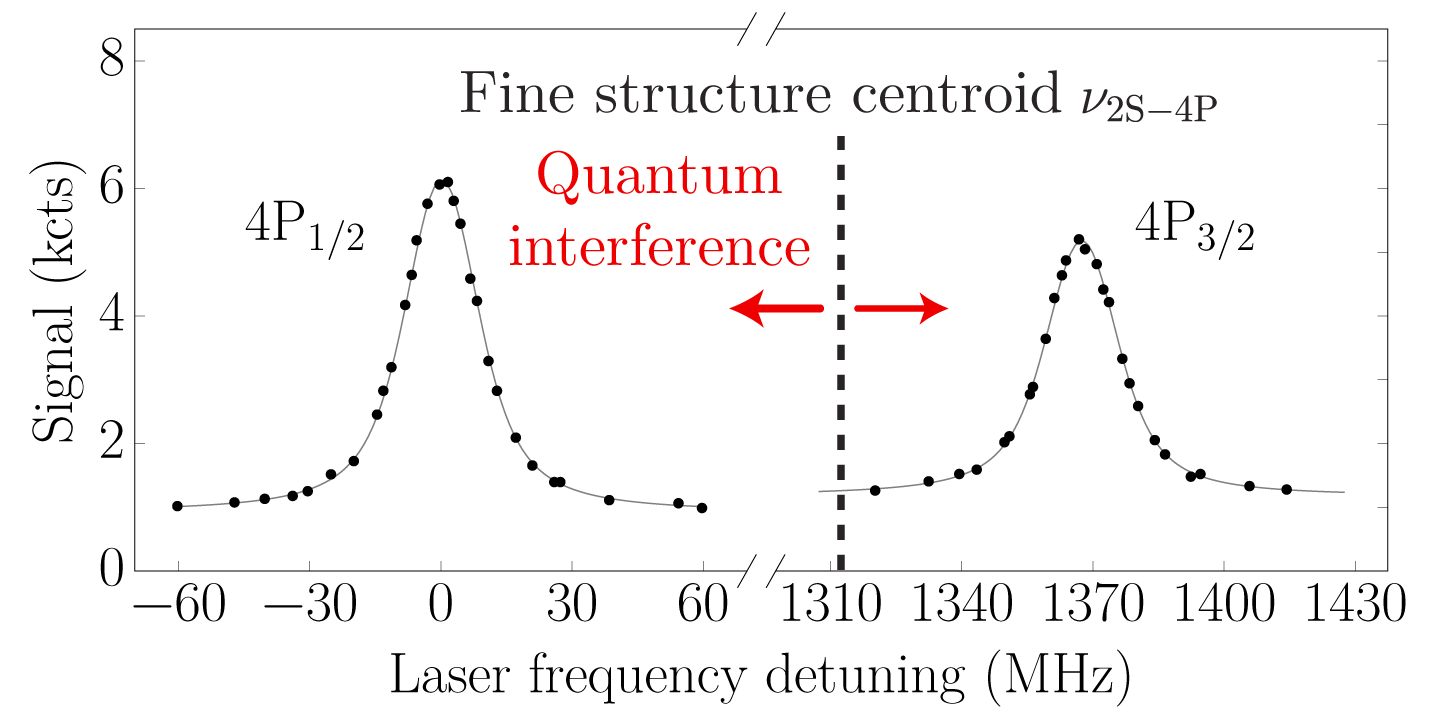 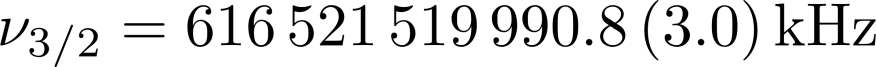 Fine structure centroid insensitive to quantum interference to a high degree:
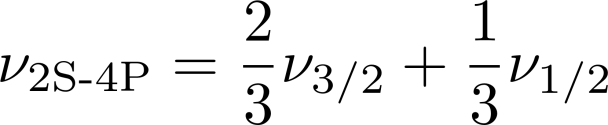 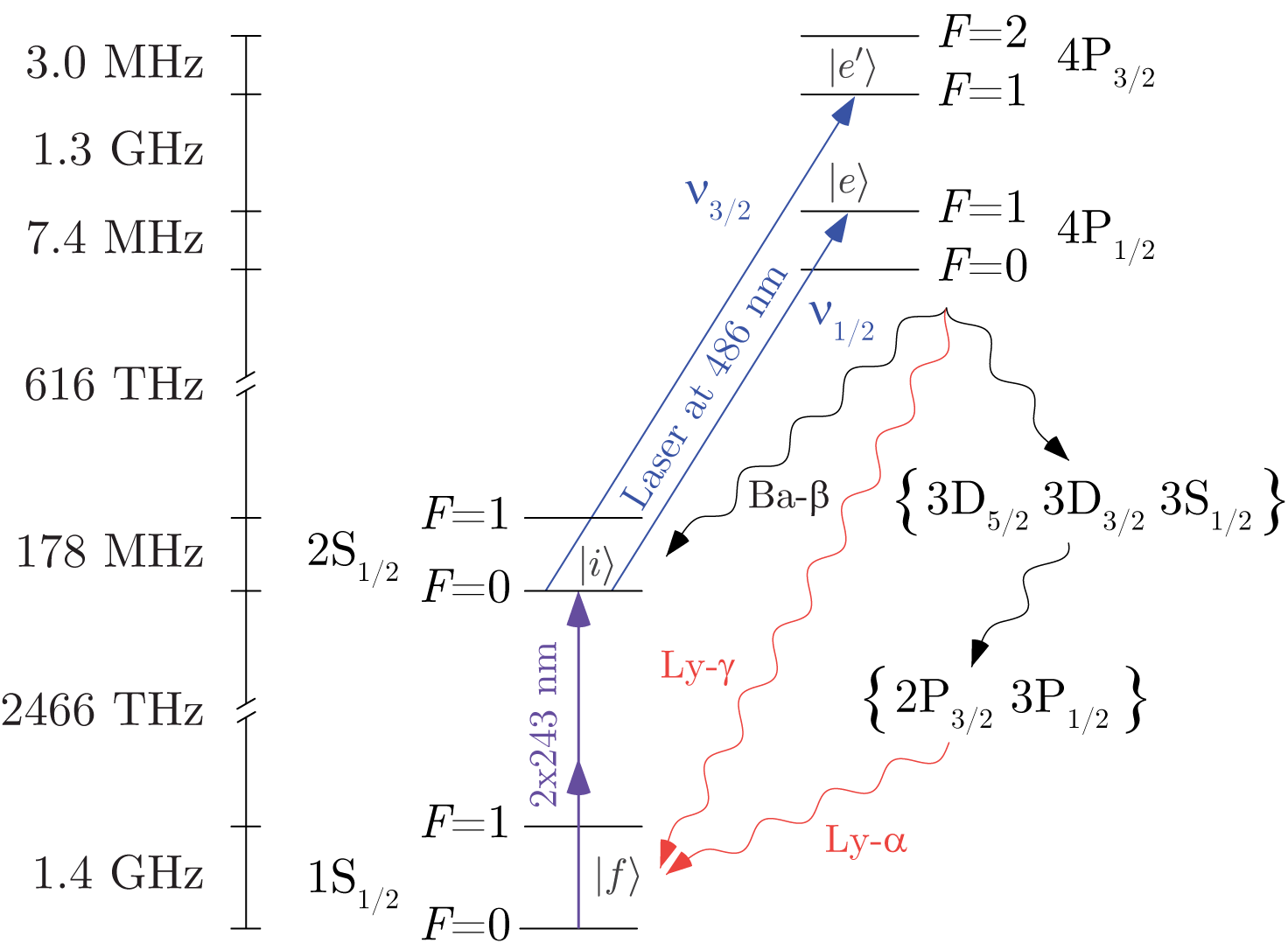 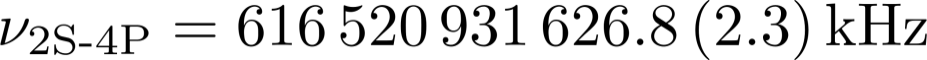 The uncertainty is four times smaller than the proton radius discrepancy for the 2S-4P transition.
A. Beyer, L. Maisenbacher, A. Matveev et al., Science 358, 79 (2017)
21
Corrections at work
Line shape-dependent corrections for the 2S-4P1/2 transition:
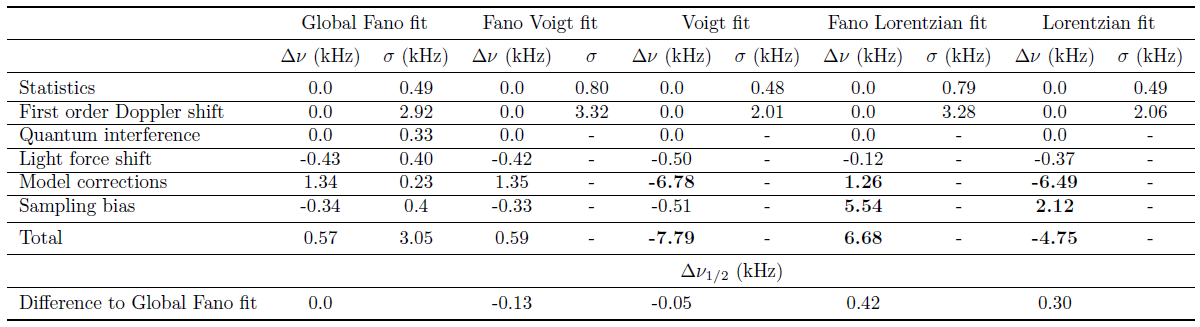 Even though the line shape-dependent corrections reach up to 8 kHz, the final frequency agrees within 0.4 kHz for all line shapes considered.
22
Proton radius and Rydberg constant
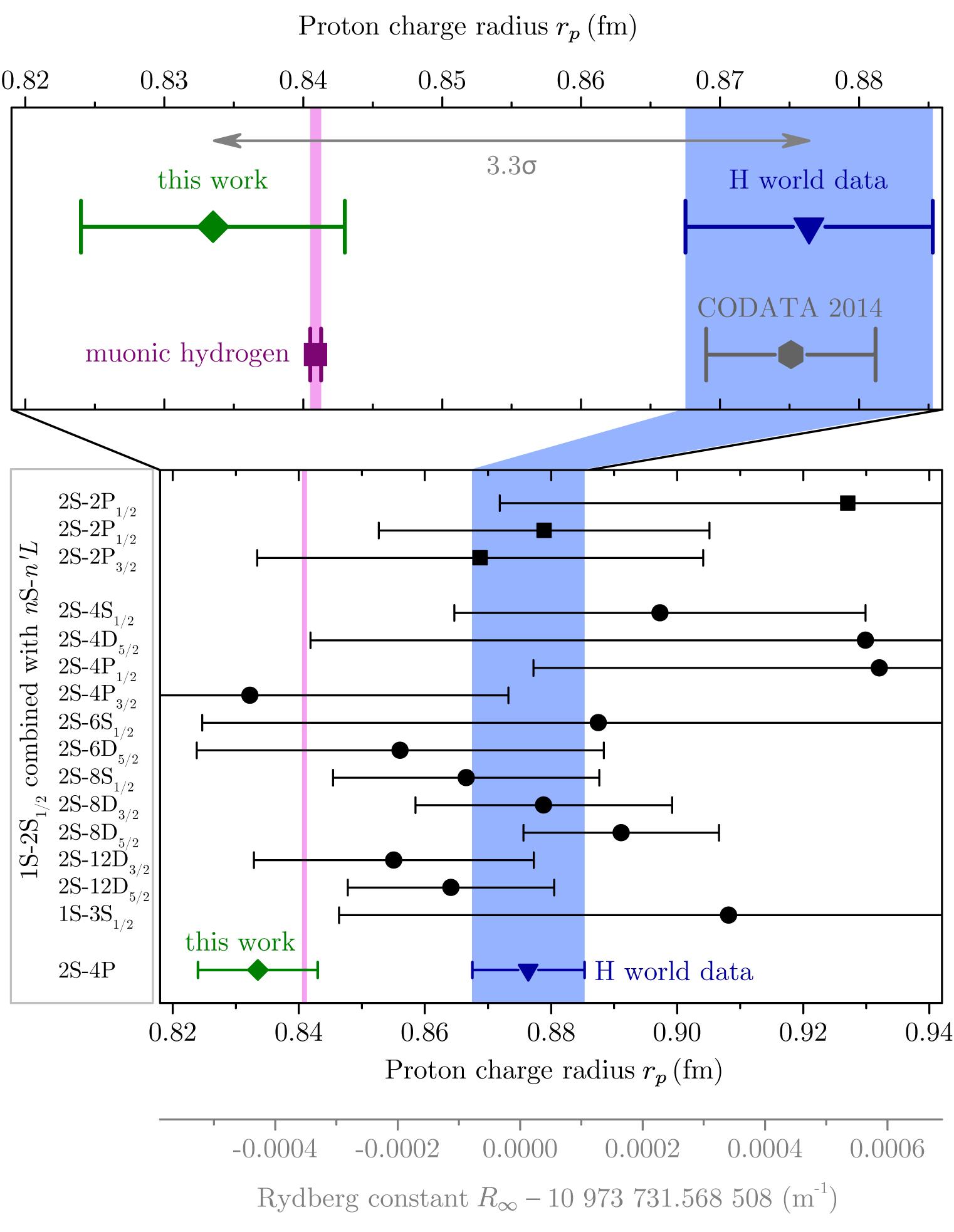 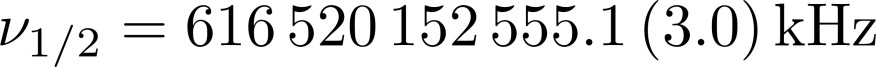 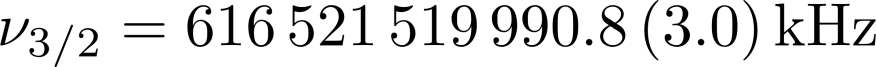 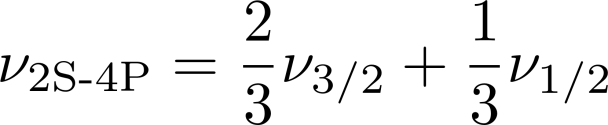 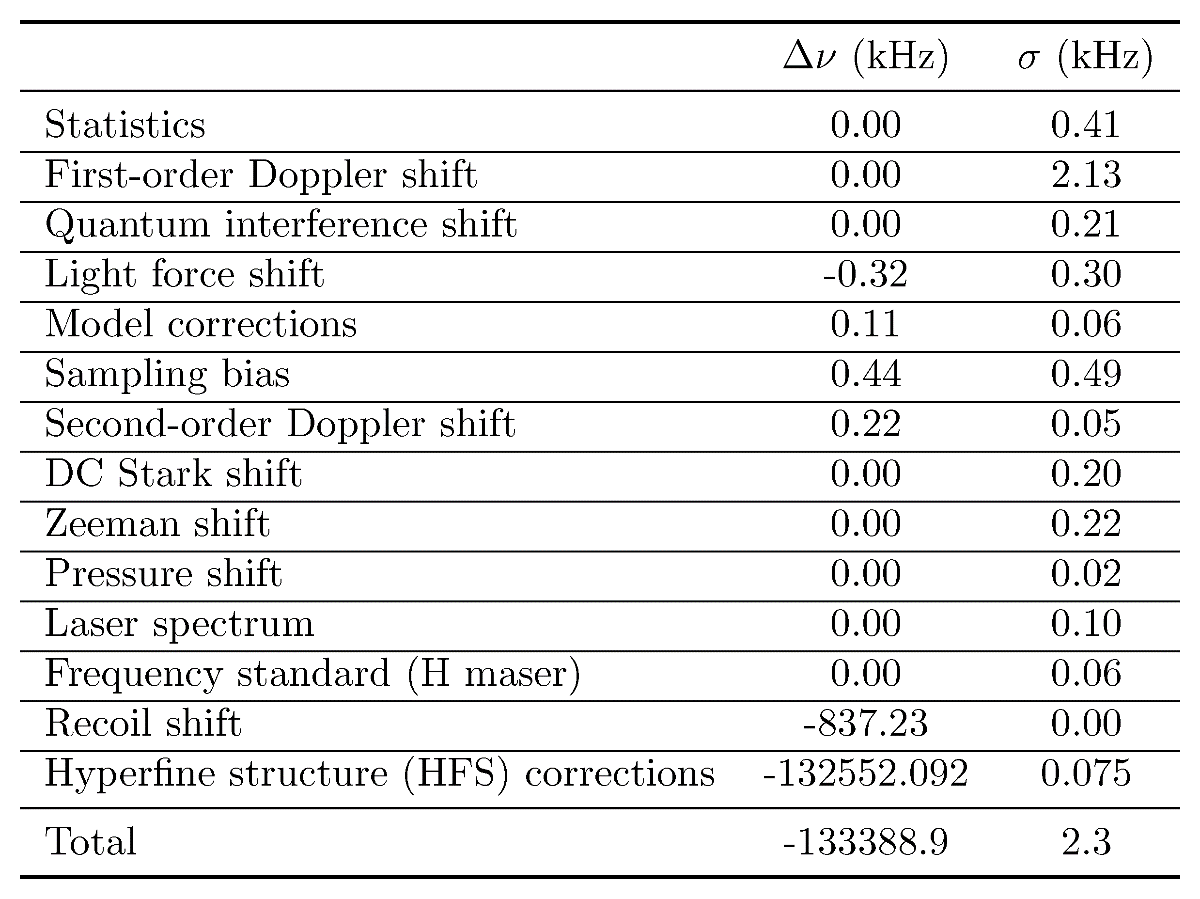 Other hydrogen spectroscopy projects:1S-3S:	Two-photon spectroscopy with CW laser 	(LKB, Paris) and frequency comb (MPQ)
	See next talks!
2S-2P:	Microwave separated oscillatory field 	method (York University, Toronto)
	Disentangles Rydberg constant and	proton radius
2S-8D:	Two-photon spectroscopy on cold beam
	(Colorado State University, Ft. Collins)	Previously measured at room 	temperature at LKB
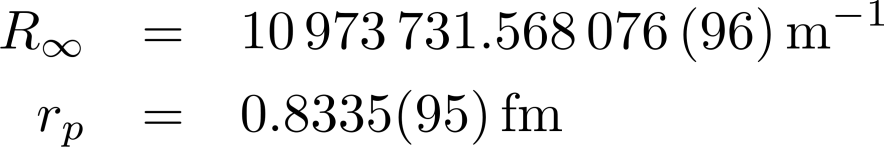 Consistent with muonic hydrogen value, but discrepancy of 3.3s with H world data.
A. Beyer, L. Maisenbacher, A. Matveev et al., Science 358, 79 (2017)
23
2S-nP line width
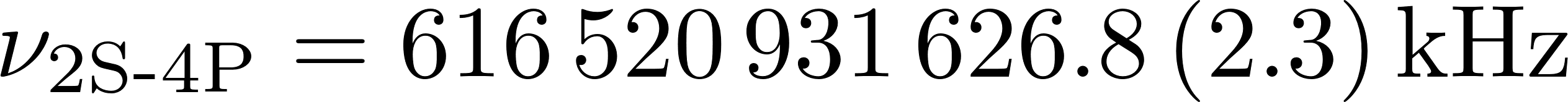 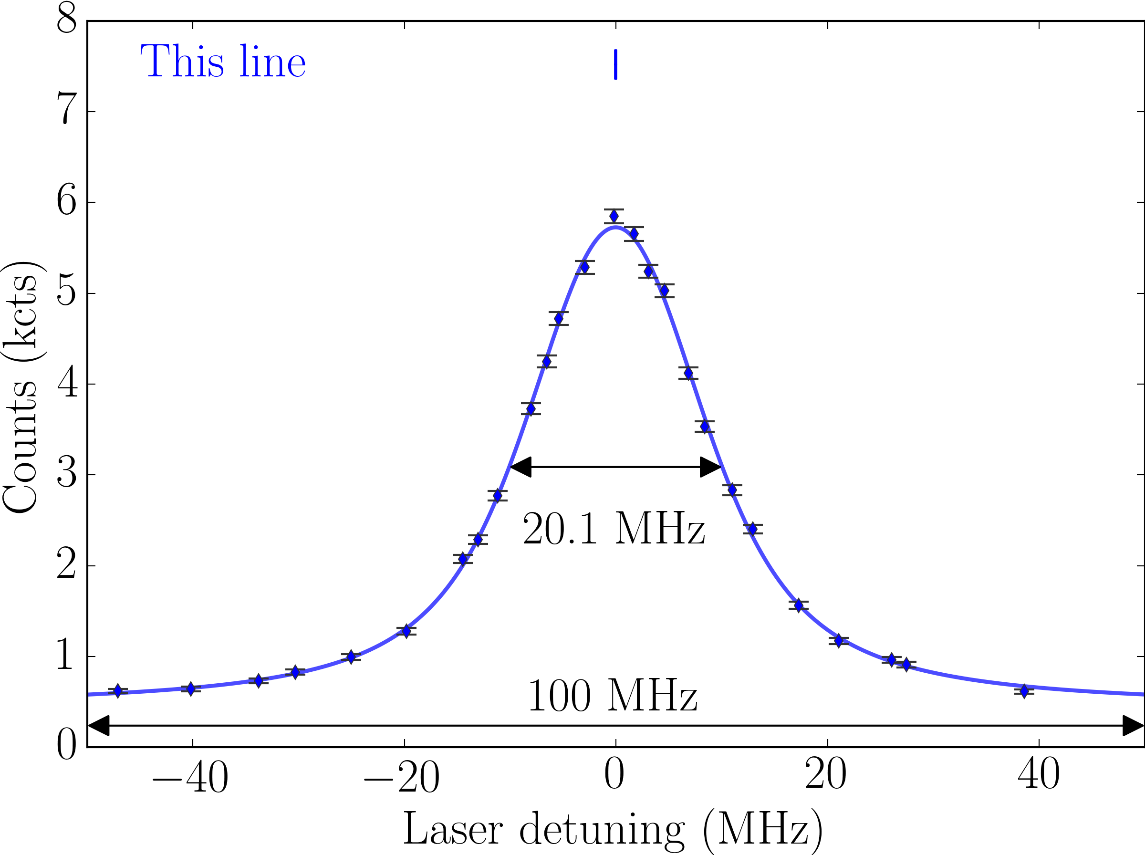 2S-4P:
Natural line width: 12.9 MHz
Observed line width: 20 MHz
(Doppler-broadened)
Natural line width G
of 2S-nP transitions:
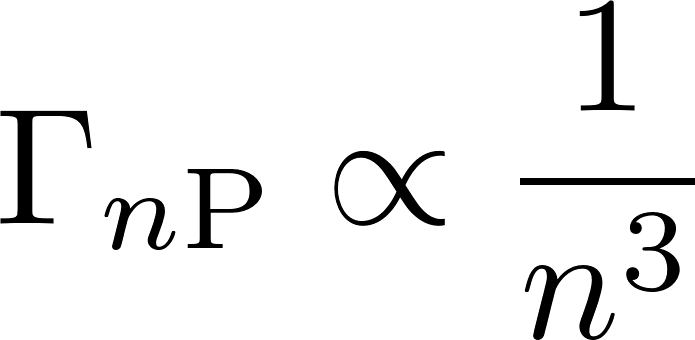 2S-6P:
Natural line width: 3.8 MHz
Observed line width:
12 MHz with 2S-4P setup,
6.5 MHz with improved setup
24
2S-6P transition
2S-6P excitation at 410 nm instead of 486 nm (2S-4P),
detect Ly-e instead of Ly-g, i.e. can use same detectors
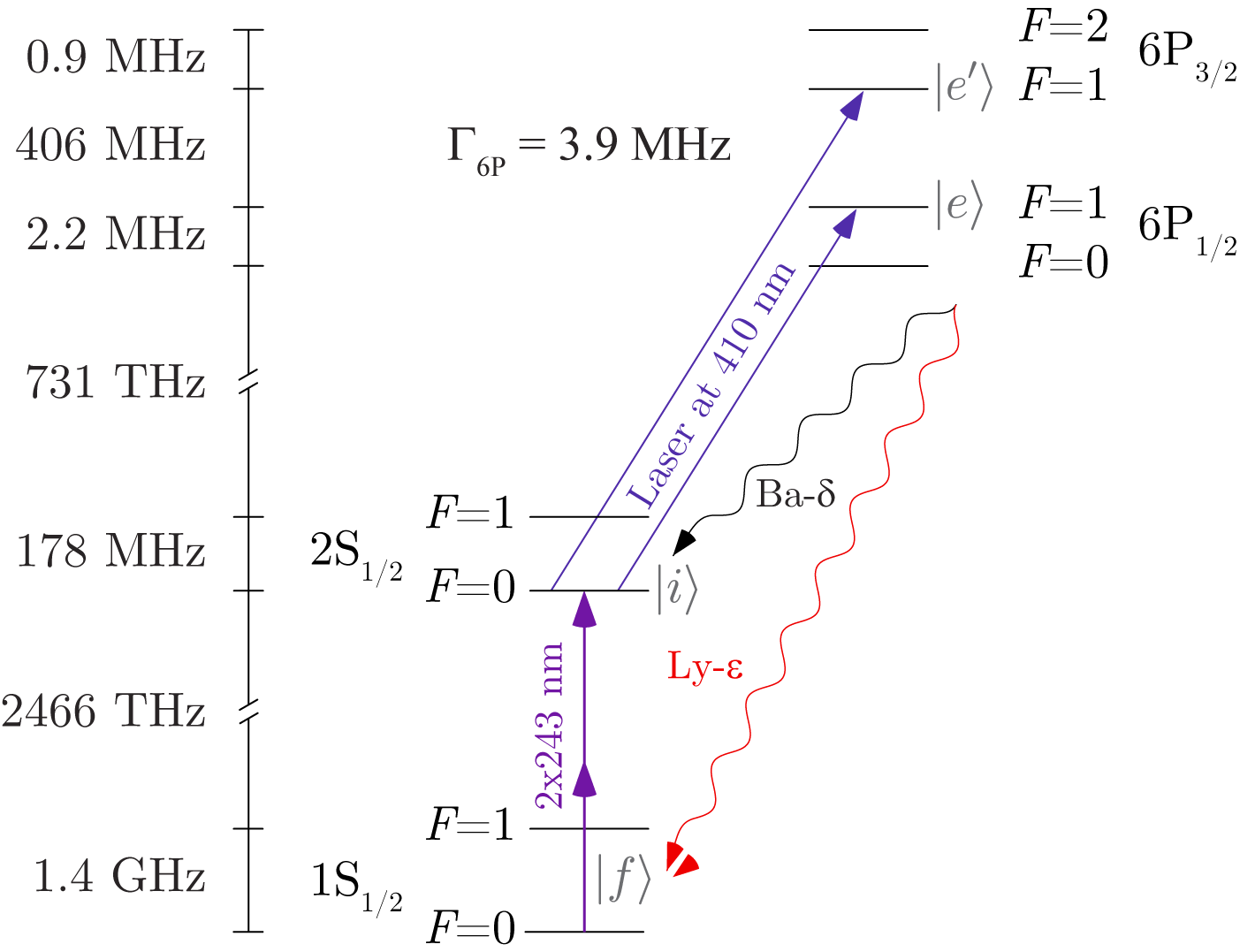 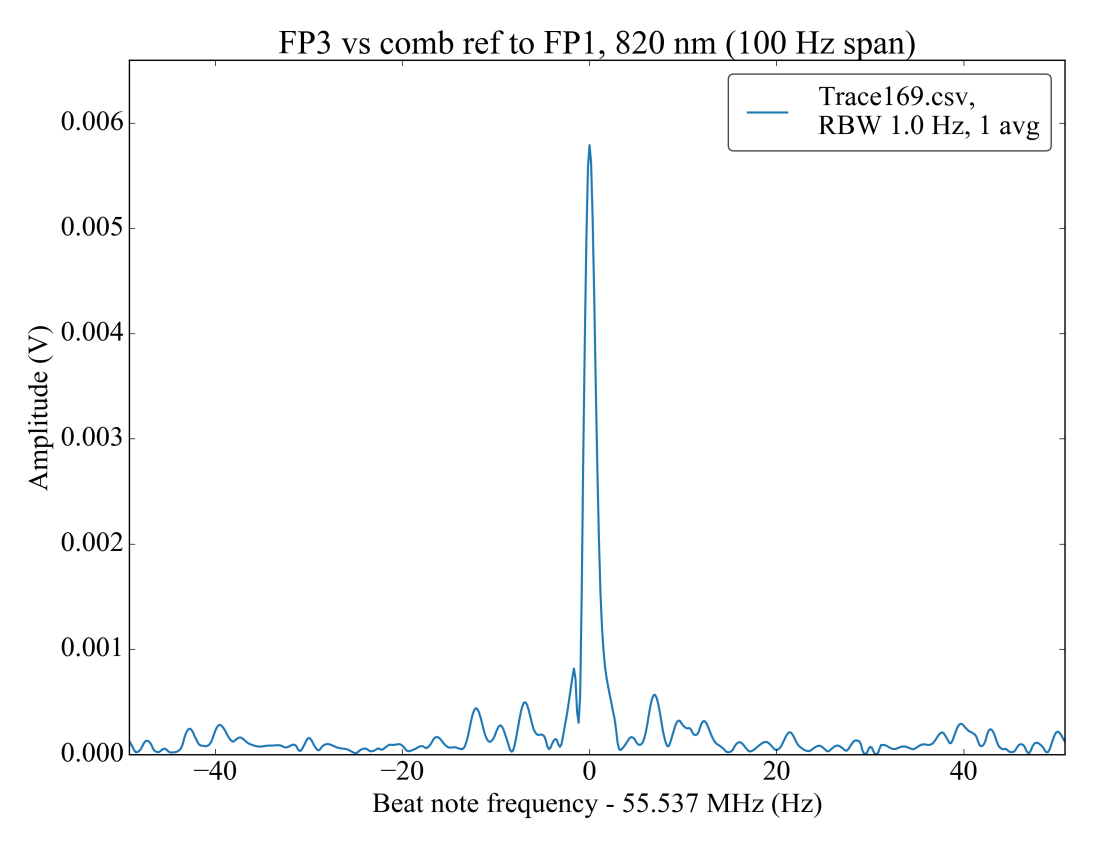 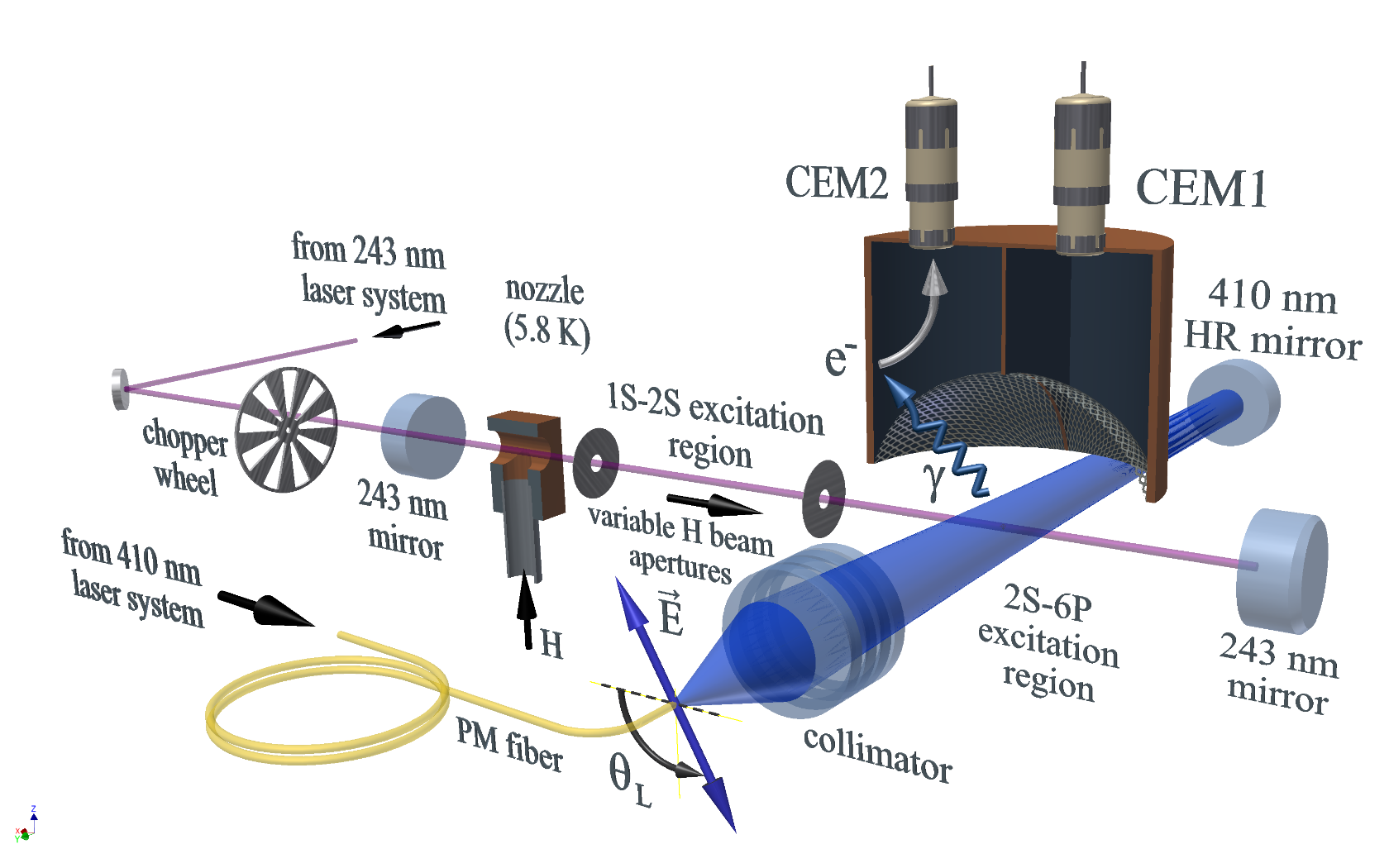 1 Hz line width at 820 nm
25
2S-6P observed line width
Improved atomic beam collimation (~ 10 mrad)
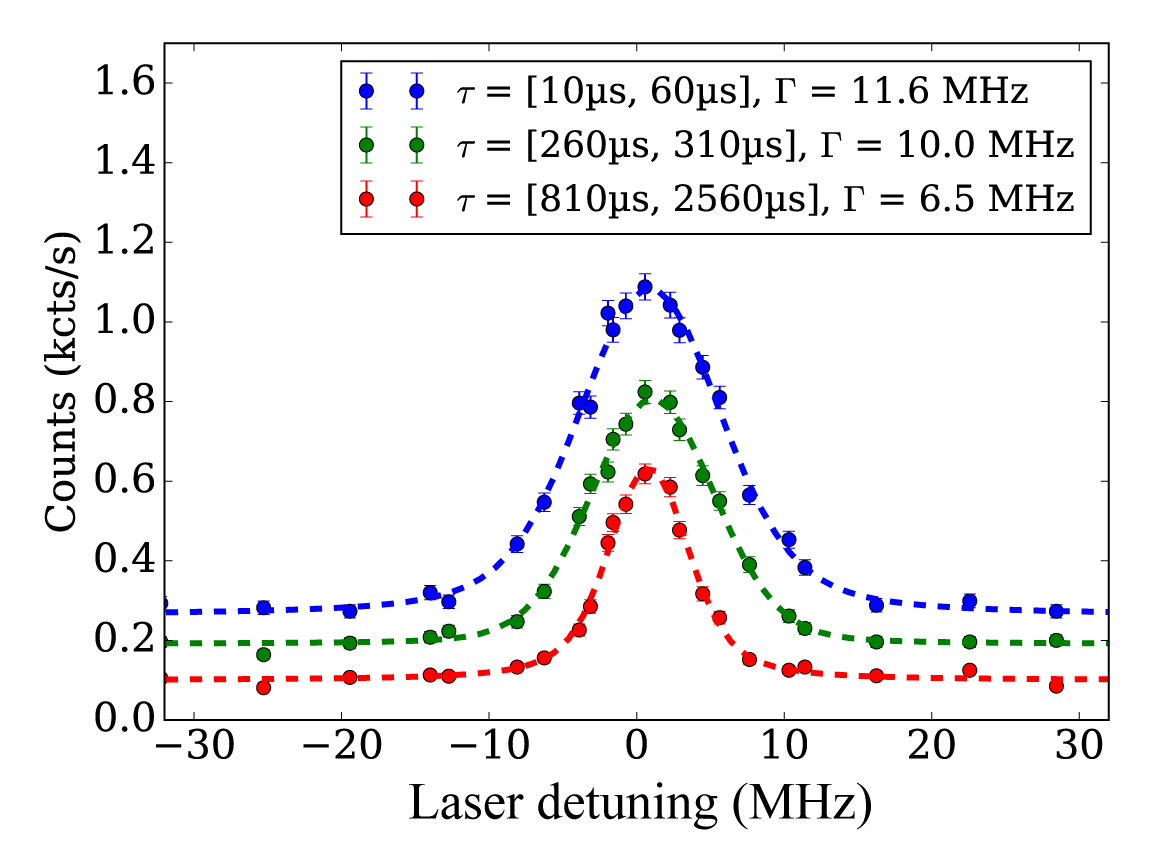 Natural line width:
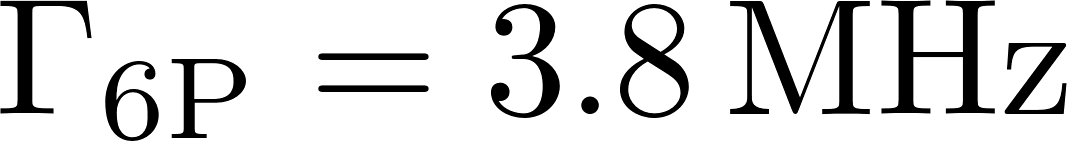 Up to ~ 2.5 times narrower line width for 2S-6P than for 2S-4P measurement,
~ 15 kHz uncertainty per line scan (~ 40 s)
26
2S-6P dc-Stark shift
Dc-Stark shift coefficients up to ~ 18 times larger for 2S-6P than for 2S-4P.
2P-6P1/2
2P-6P3/2
Limit from 1S-2S spectroscopy gives 0.6 V/m for different configuration,
corresponding to up to ~ 1 kHz dc-Stark shift.
27
2S-6P dc-Stark shift
Detector with electrodes allows us to measure the stray electric fields.
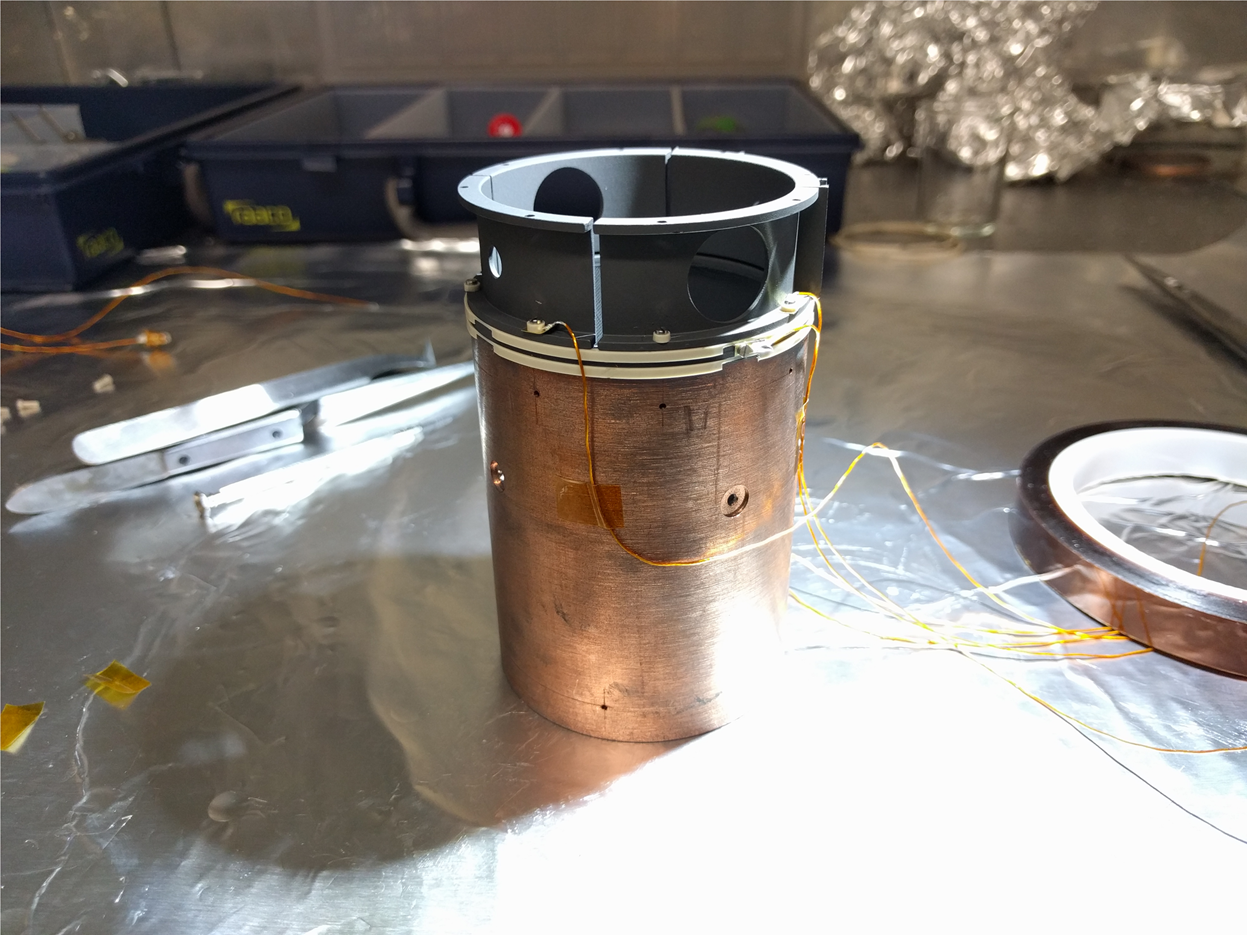 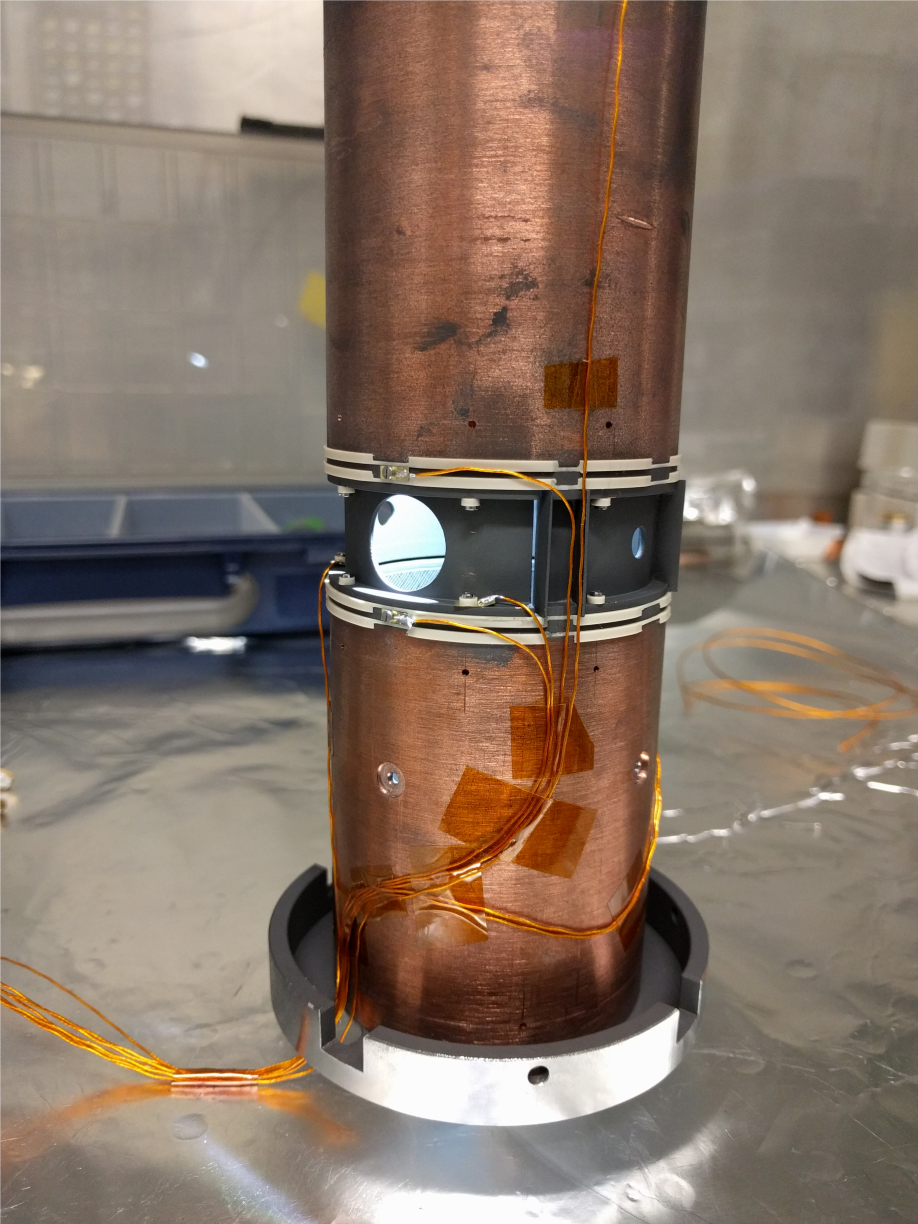 28
2S-6P dc-Stark shift
Measurement of dc-Stark shift of 2P-6P1/2 transition:
dc elec. field perpendicular tolaser polarization
dc elec. field along laser polarization
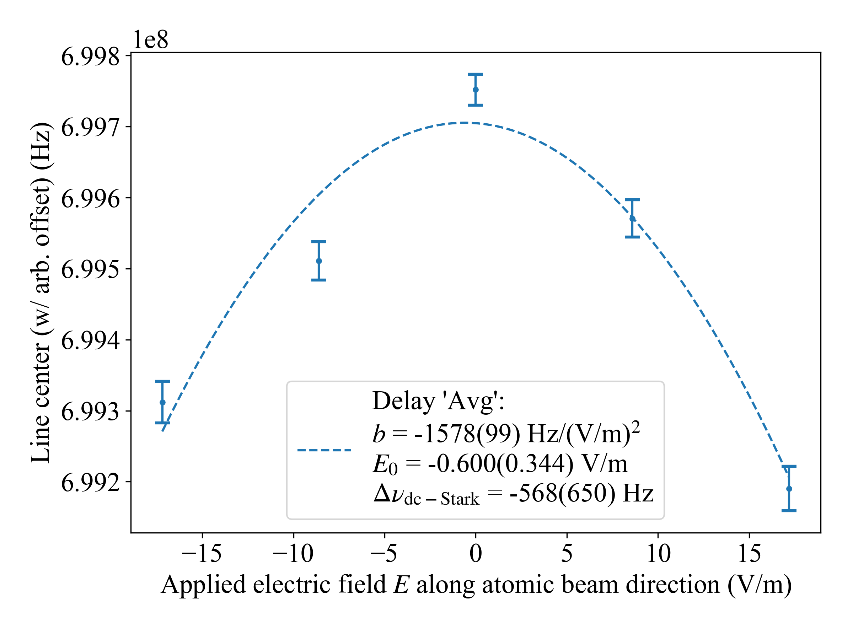 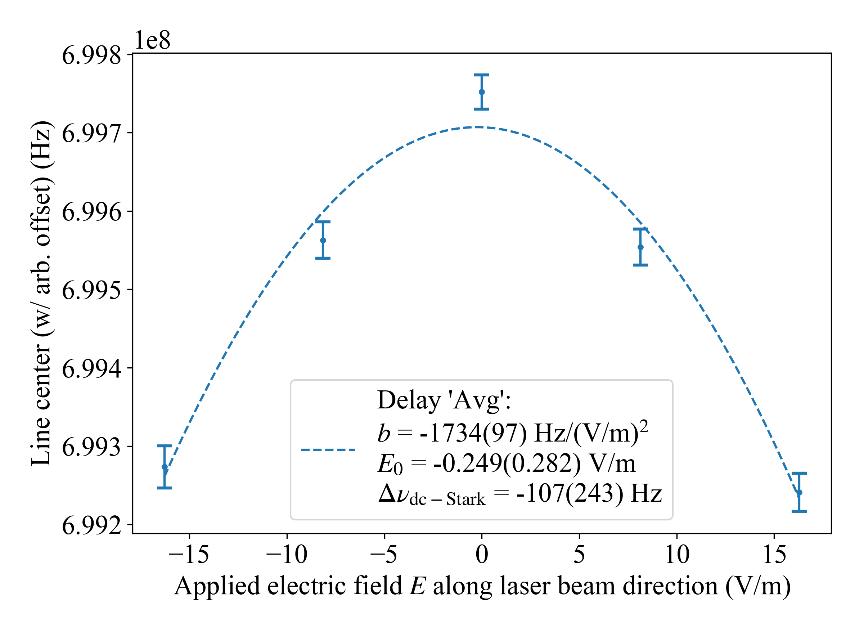 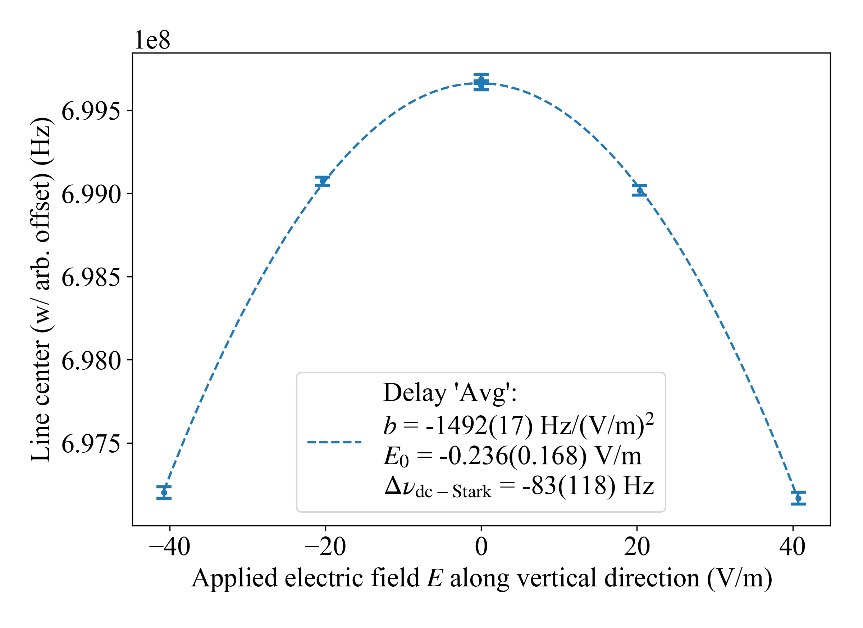 Reaching dc-Stark shift below 1 kHz seems feasible!
29
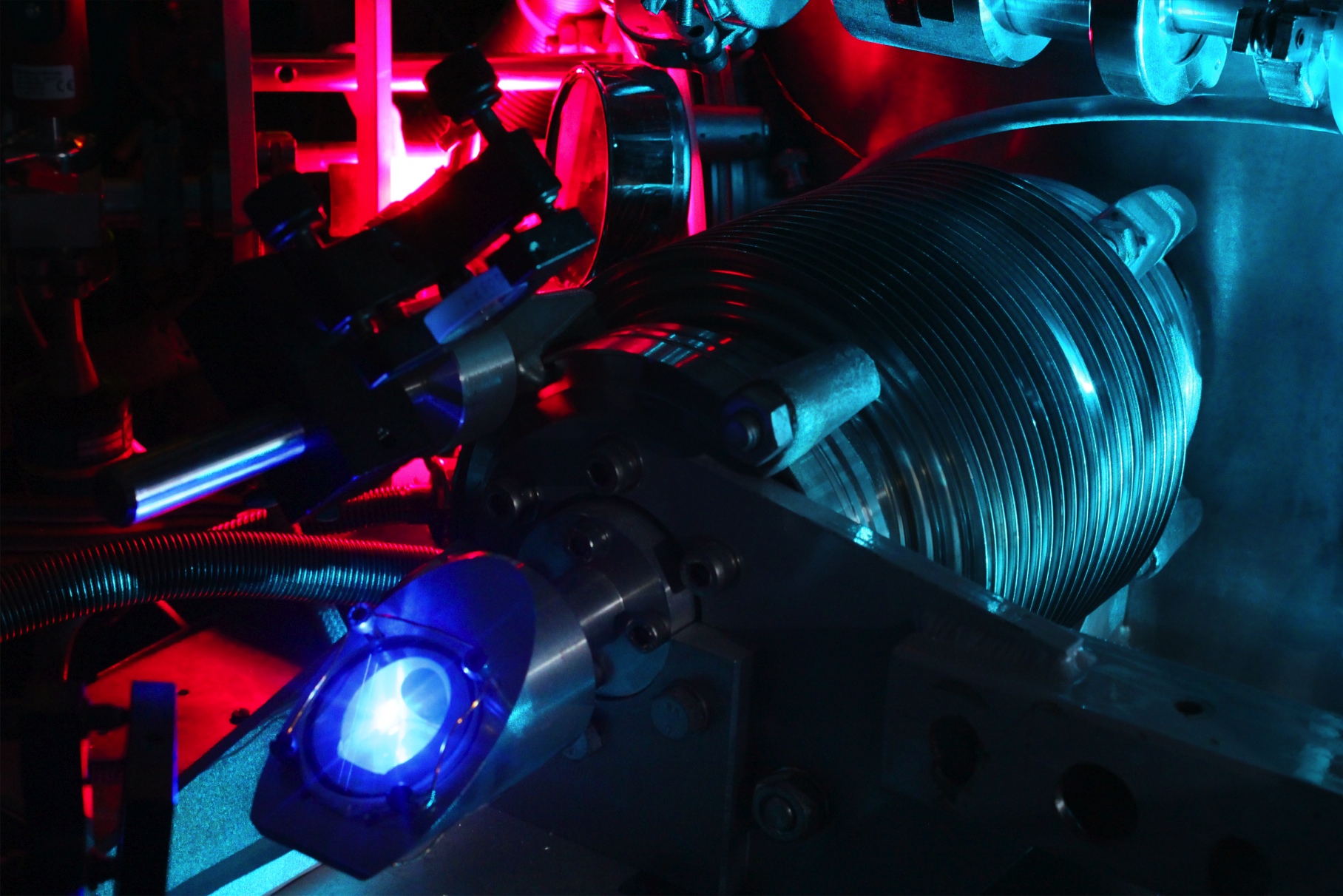 Thank you for
your attention!
MPQ hydrogen team
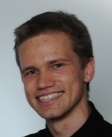 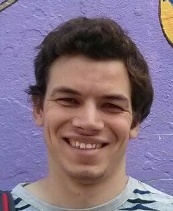 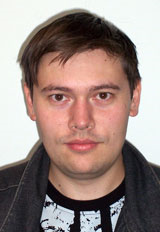 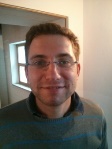 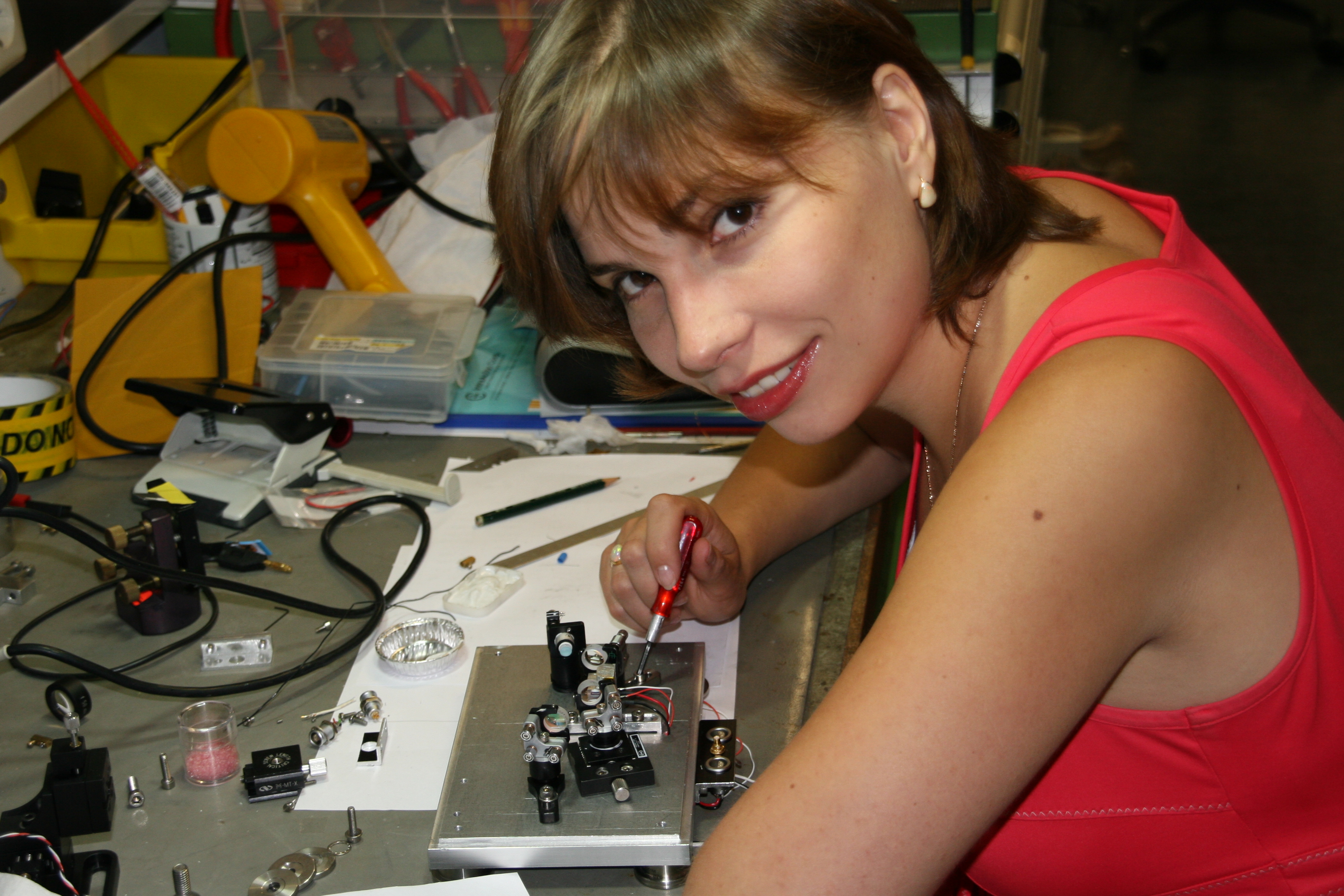 Vitaly
Andreev
Lothar
Maisenbacher
Arthur
Matveev
Alexey
Grinin
Ksenia
Khabarova
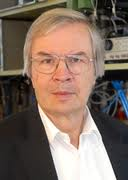 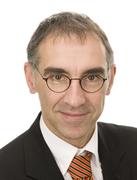 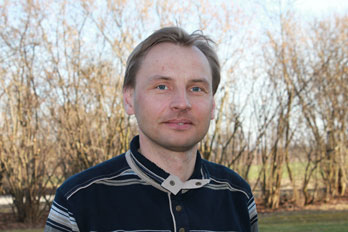 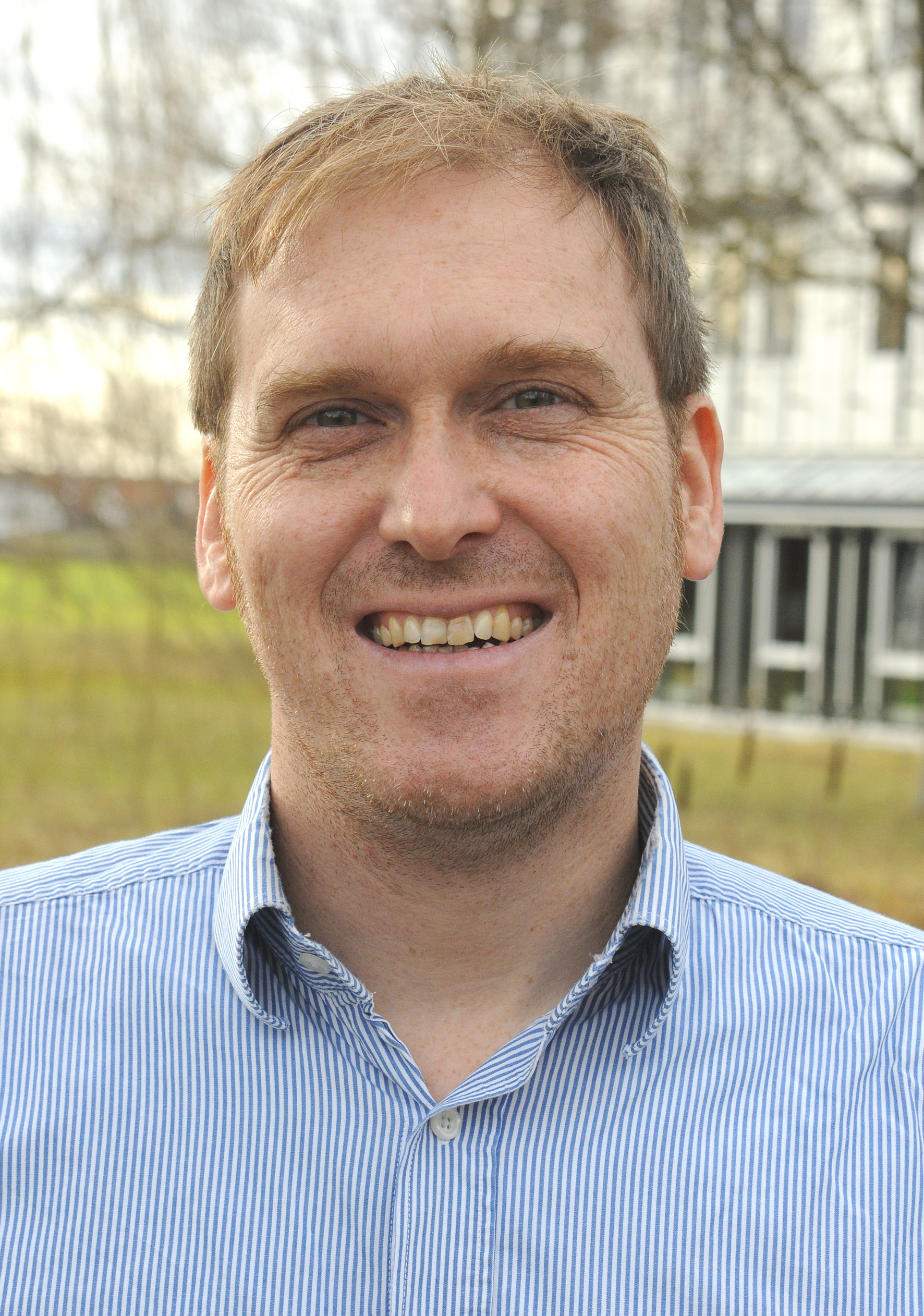 Randolf
Pohl
Thomas
Udem
Nikolai
Kolachevsky
Theodor
W. Hänsch
Time-resolved fluorescence line shape
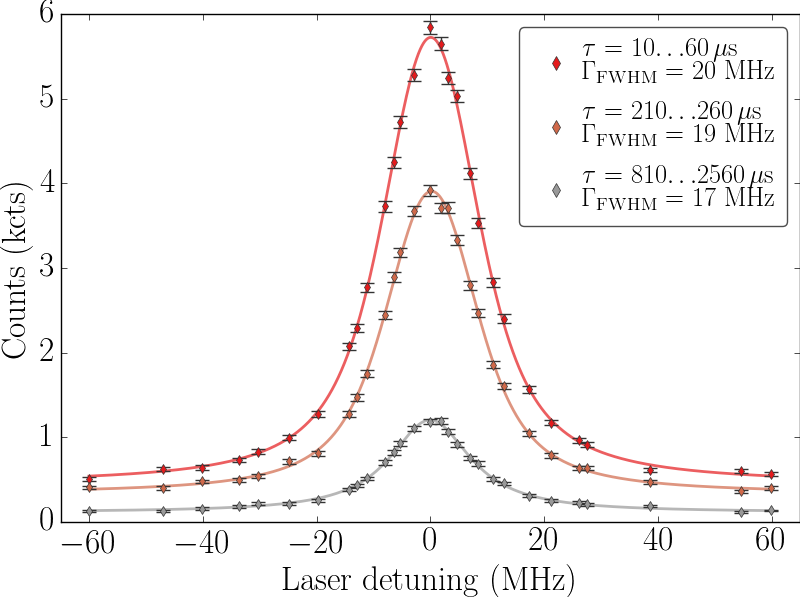 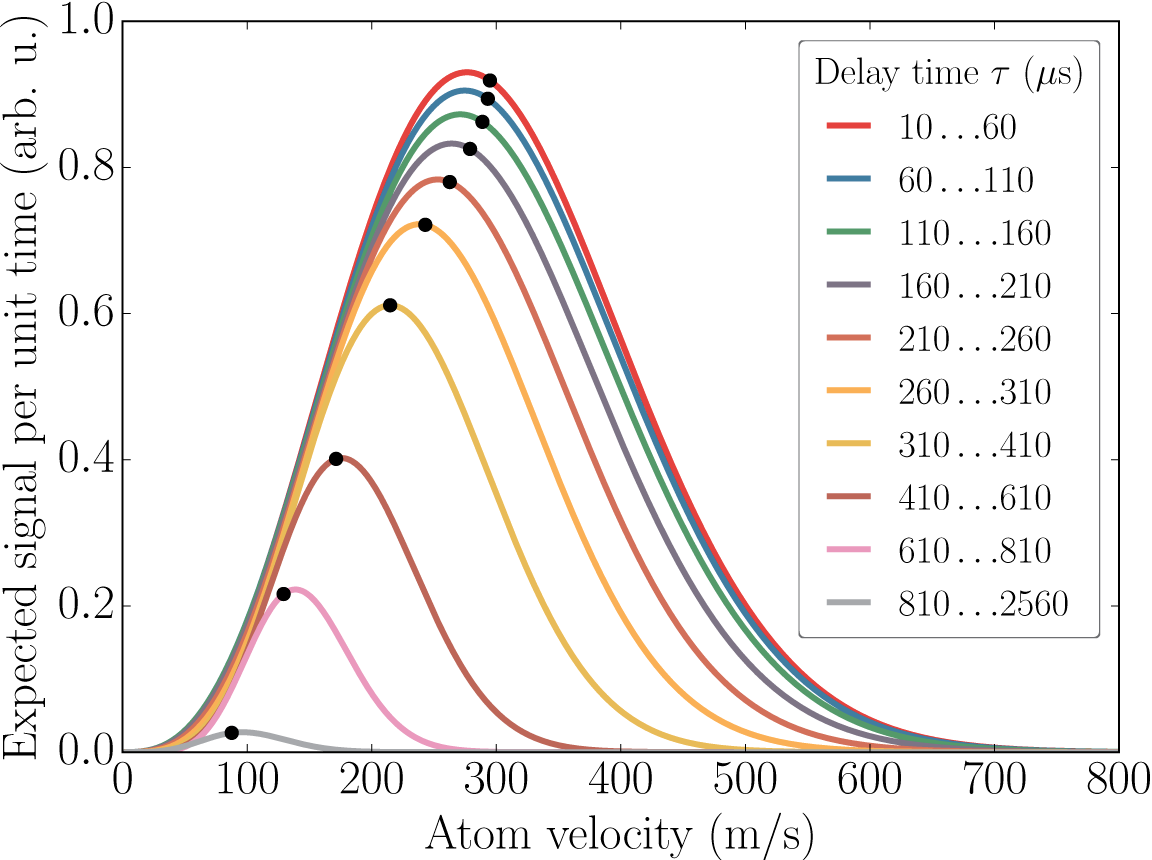 Time-resolved fluorescence detection allows interrogation of different velocity groups of atoms, with mean velocities decreasing with delay time from 295 m/s down to 85 m/s (mean thermal velocity at 5.8 K: 300 m/s).

Width of transversal velocity distribution decreases with delay time, from 8 m/s to 2 m/s.
The observed line width ranges between 22 MHz and 17 MHz, higher than the natural line width of 12.9 MHz due to Doppler broadening (short delay times) and/or power broadening (long delay times).

For a precision of 2 kHz, the line center needs to be determined to one in 10,000 of the line width.
31